10 ANNI DI CCR
 I nostri progetti e nostre attività
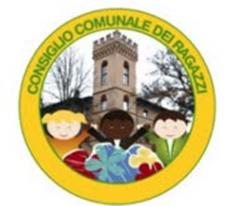 CCR: ESPERIENZA DEL PRIMO BIENNIO 2007/2009
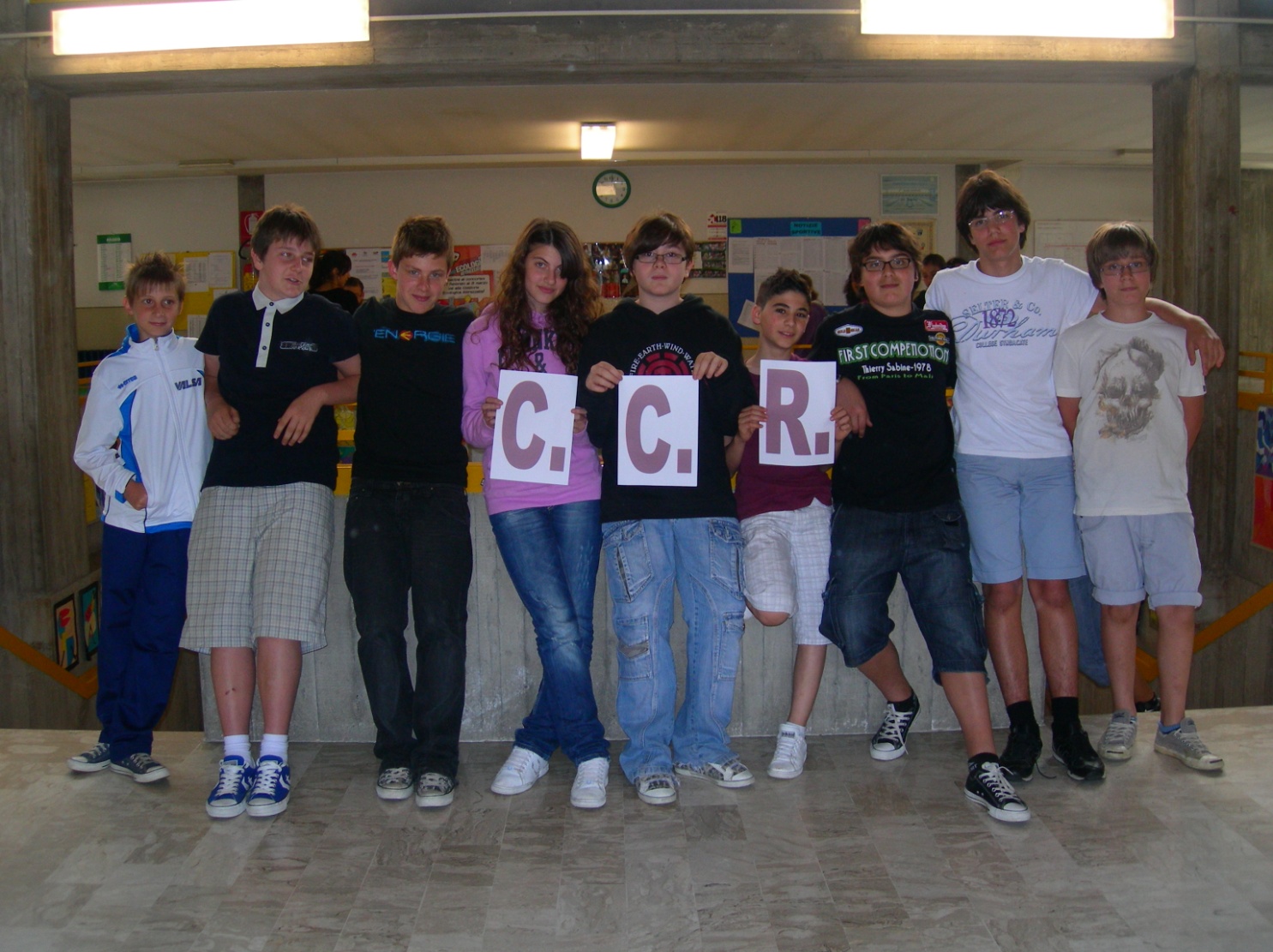 Cinema  invernale, 5 film, con bar
Scelta dei giochi presso il nuovo centro sportivo
Che cosa è stato fatto?
C.C.R.
Compartecipazione  al
progetto di riqualificazione 
del parco fluviale
Realizzazione di un progetto 
che sarà triennale riguardante 
l’educazione alla legalità,
gestito con LIBERA
Serata disco
CCR: ESPERIENZA 2009/2011
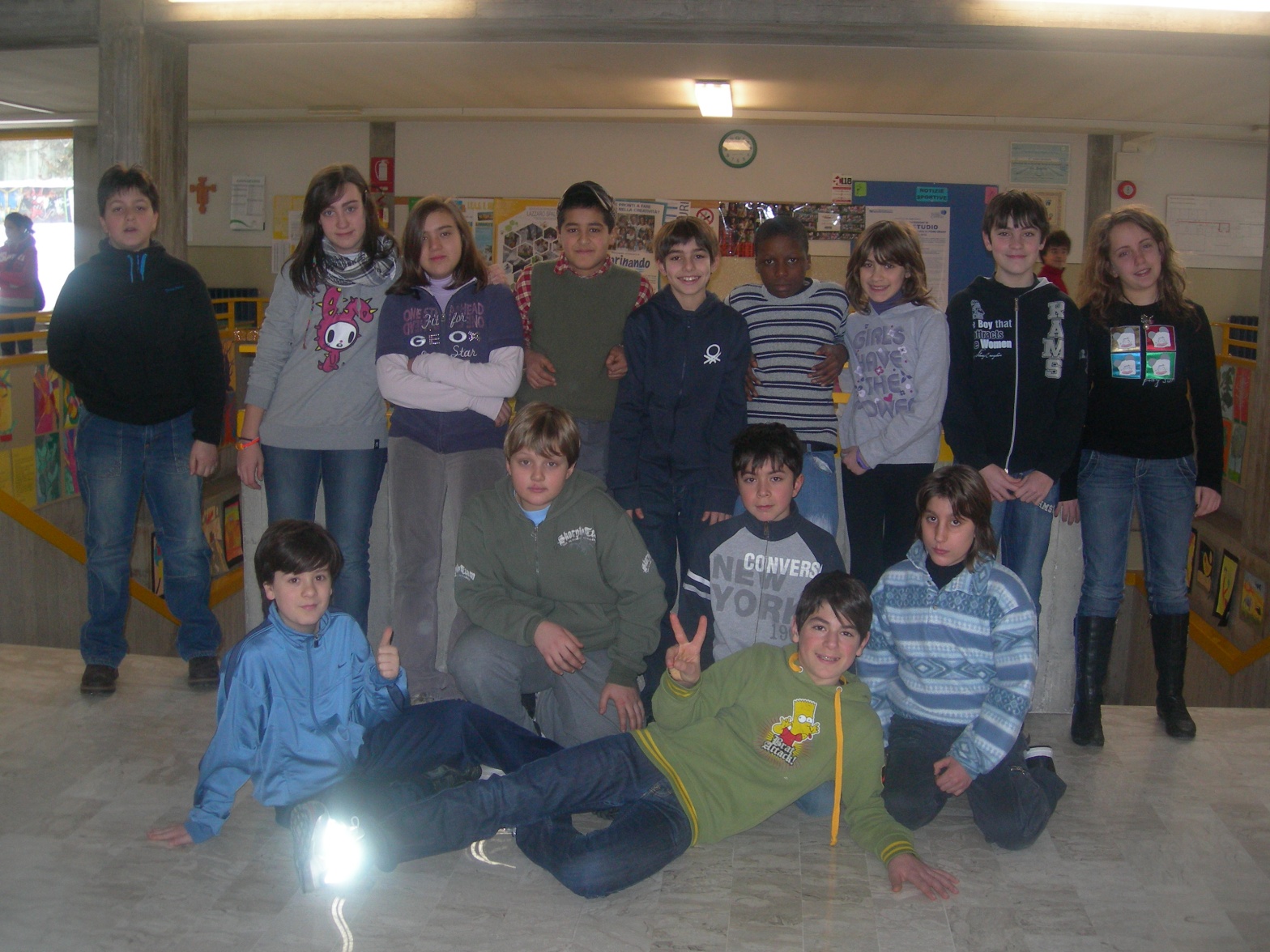 REGOLE DEL PARCO DELL’ARCILOGO DEL CCR
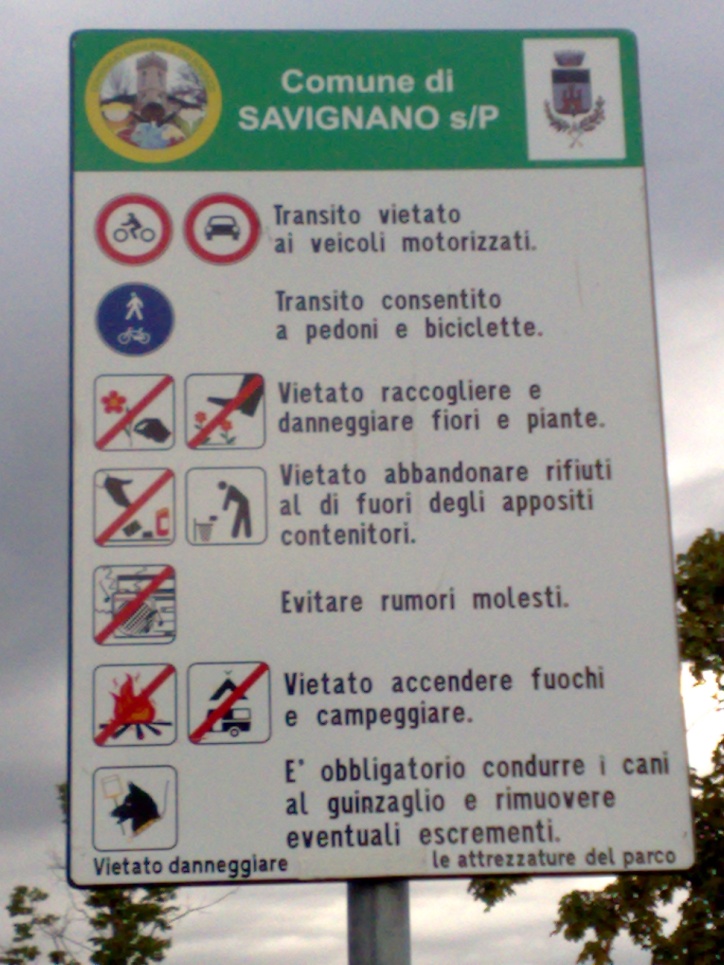 TENIAMO IL PARCO PULITO
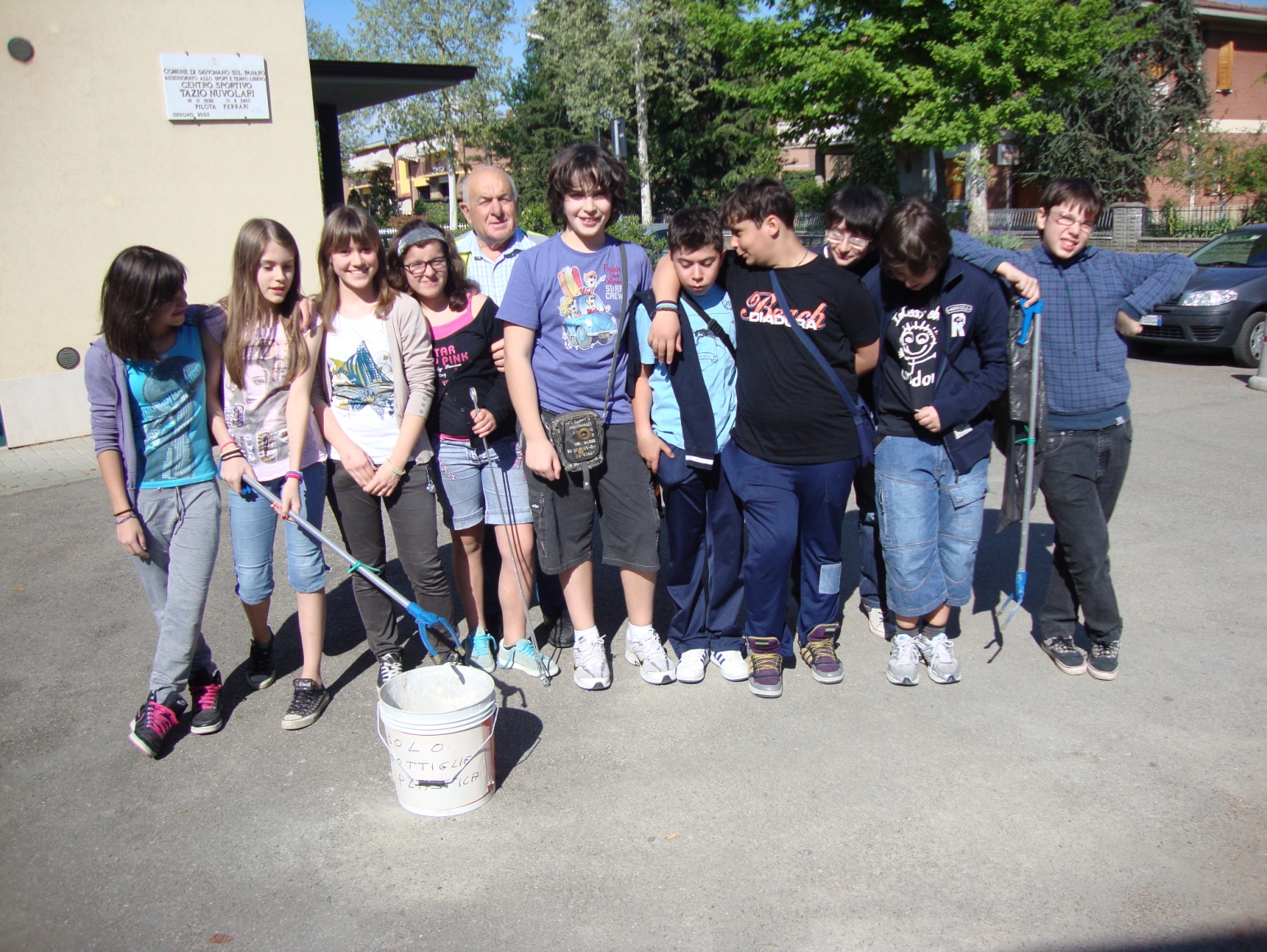 FESTA MURALES ORGANIZZATA COMPLETAMENTE DAI RAGAZZI DEL CCR
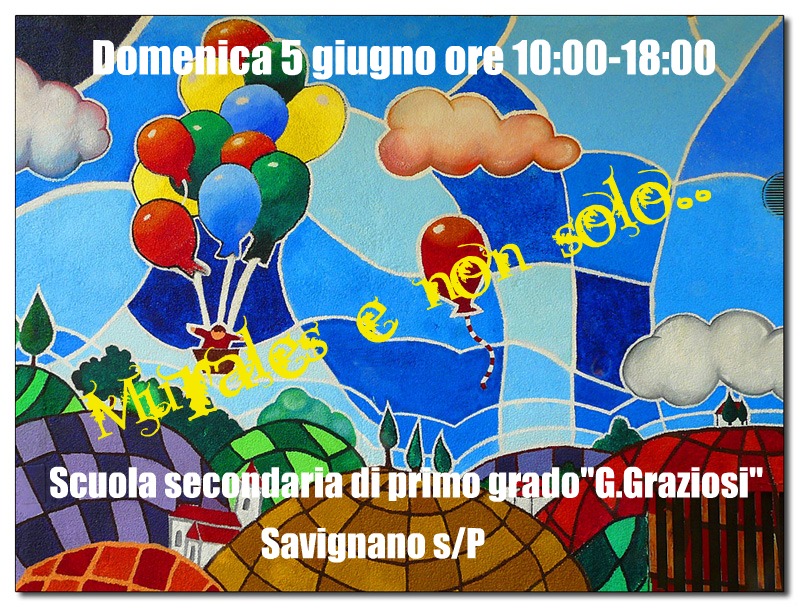 CCR: ESPERIENZA 2011/2013
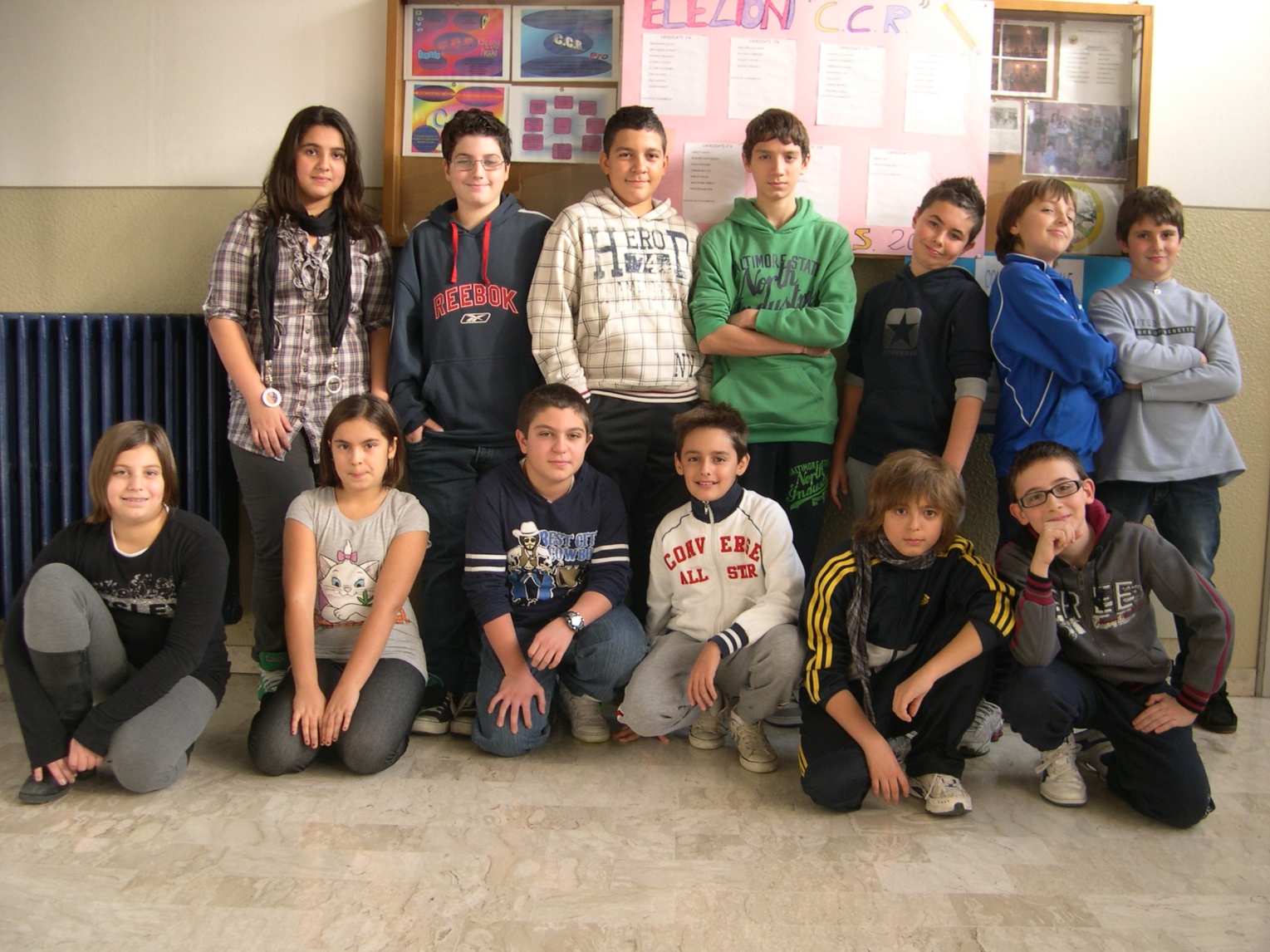 PARTECIPAZIONE GIORNATA MEMORIA PER LE VITTIME DELLA MAFIA A FIRENZE
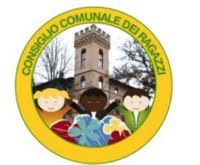 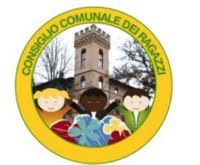 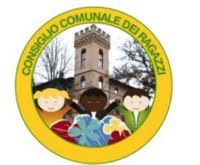 CCR
Anno Scolastico 2013-2014
I CONSIGLIERI DEL CCR
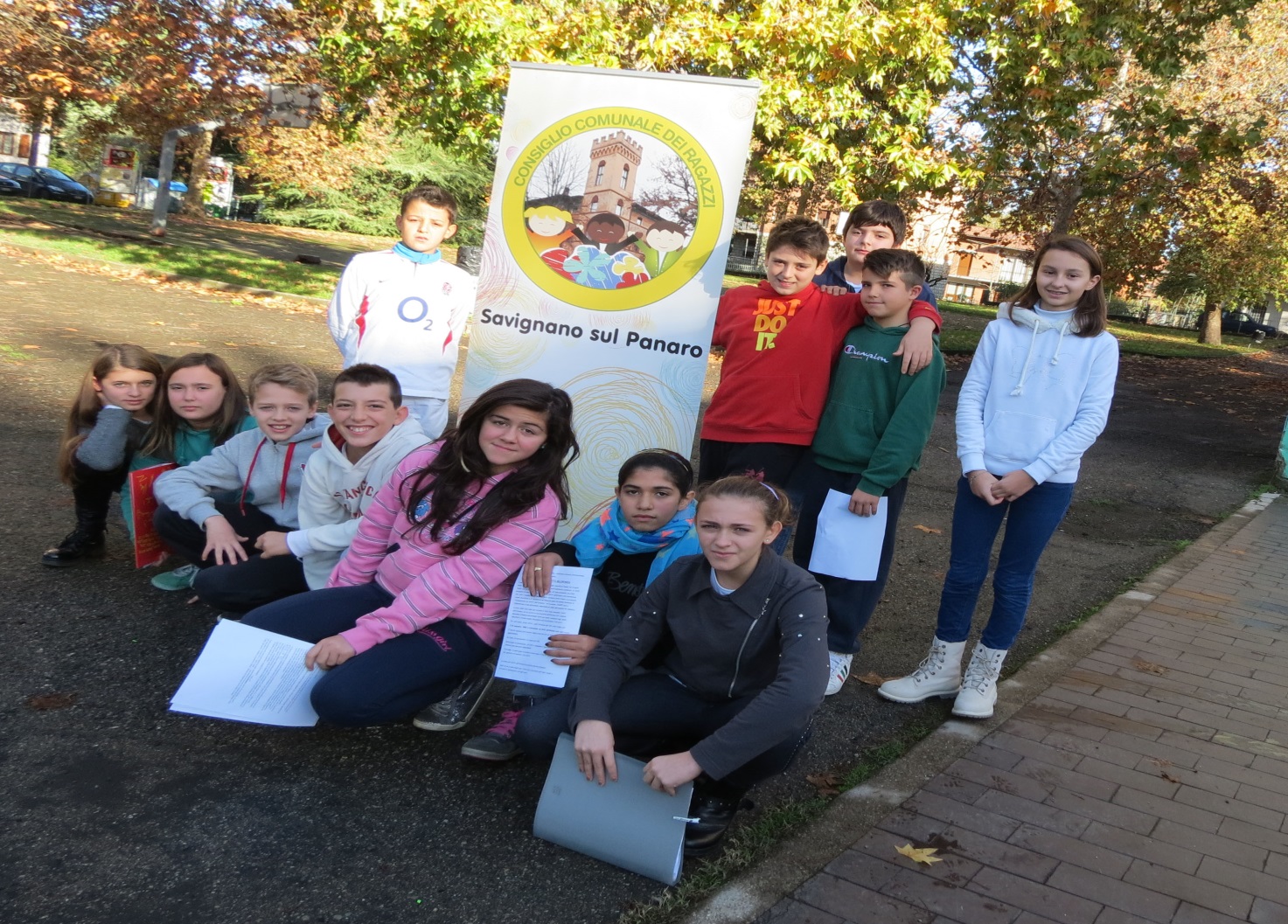 CCR E’… SOLIDARIETA’
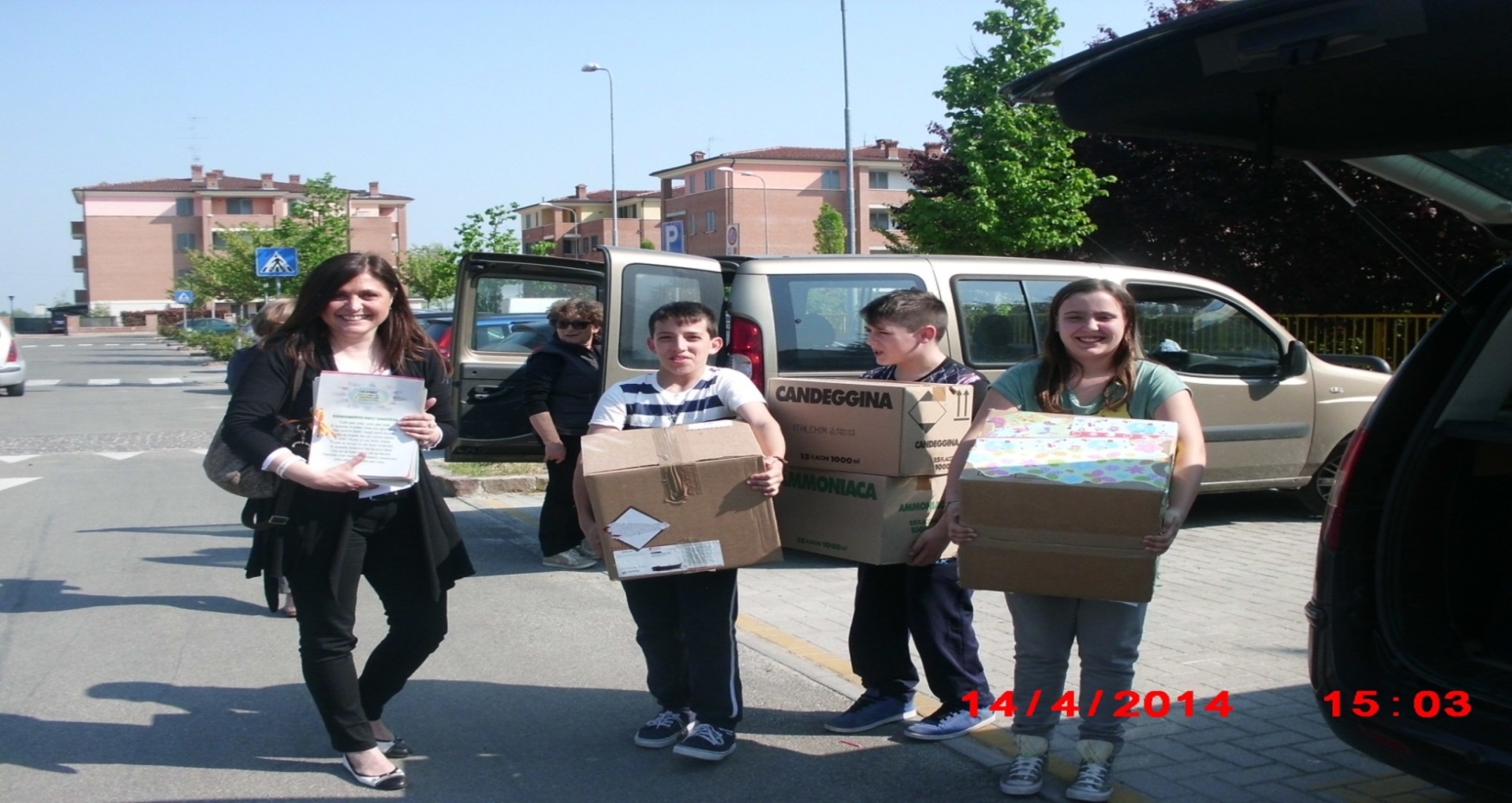 I ragazzi del CCR consegnano i libri, raccolti da tutti gli alunni delle
Scuole dell’ Istituto comprensivo, all’assessore di Bastiglia, comune colpito dall’alluvione
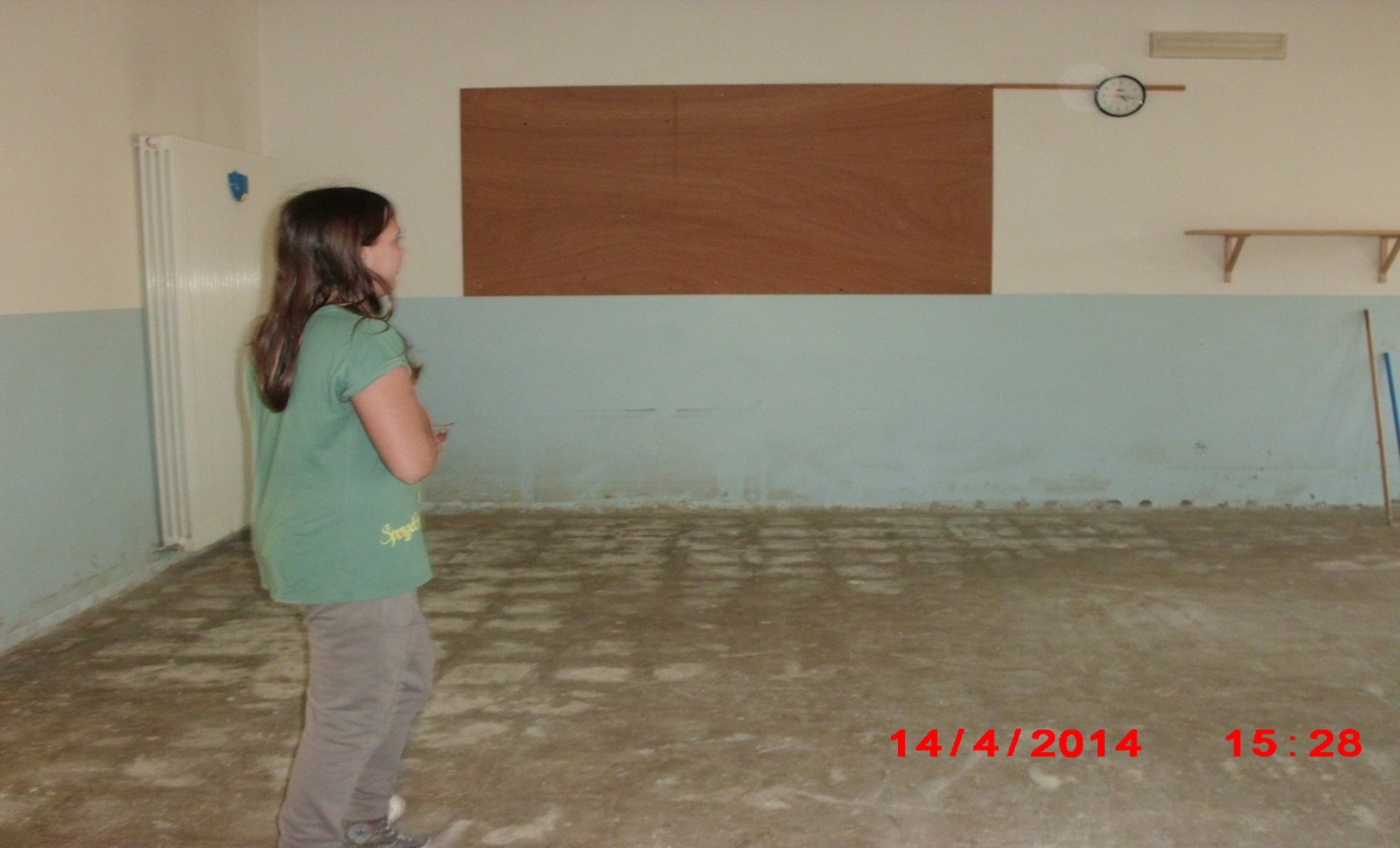 VISITA AL NIDO COLPITO DALL’ALLUVIONE A CUI I RAGAZZI DEL CCR HANNO DEVOLUTO 400 EURO IN MATERIALE DIDATTICO
CCR E’… VALORIZZAZIONE DEL PATRIMONIO STORICO E ARTISTICO LOCALE: la VENERE DI SAVIGNANO
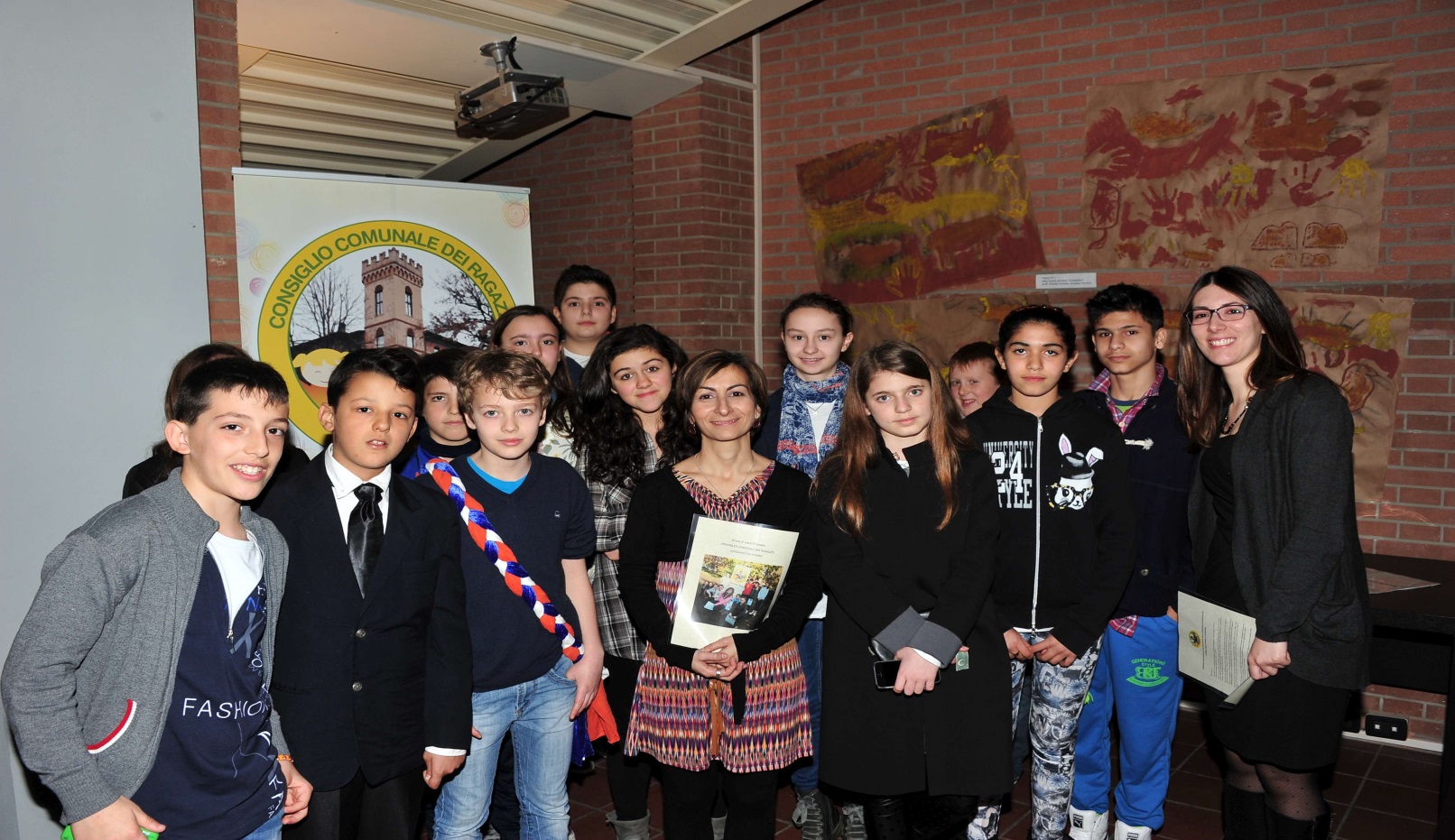 PARTECIPAZIONE AL PROGETTO « DAL MIO AL NOSTRO» CON LE ESPERTE DEL « PIGORINI» DI ROMA
A spasso con la Venere
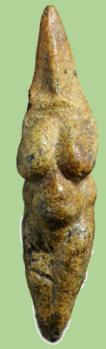 Che cosa avete fatto oggi a scuola?
Siamo andati a vedere il museo che porta il nostro nome.
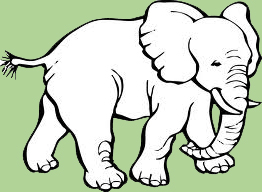 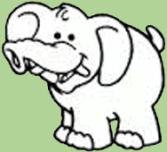 CCR E’… INCONTRO TRA GENERAZIONI
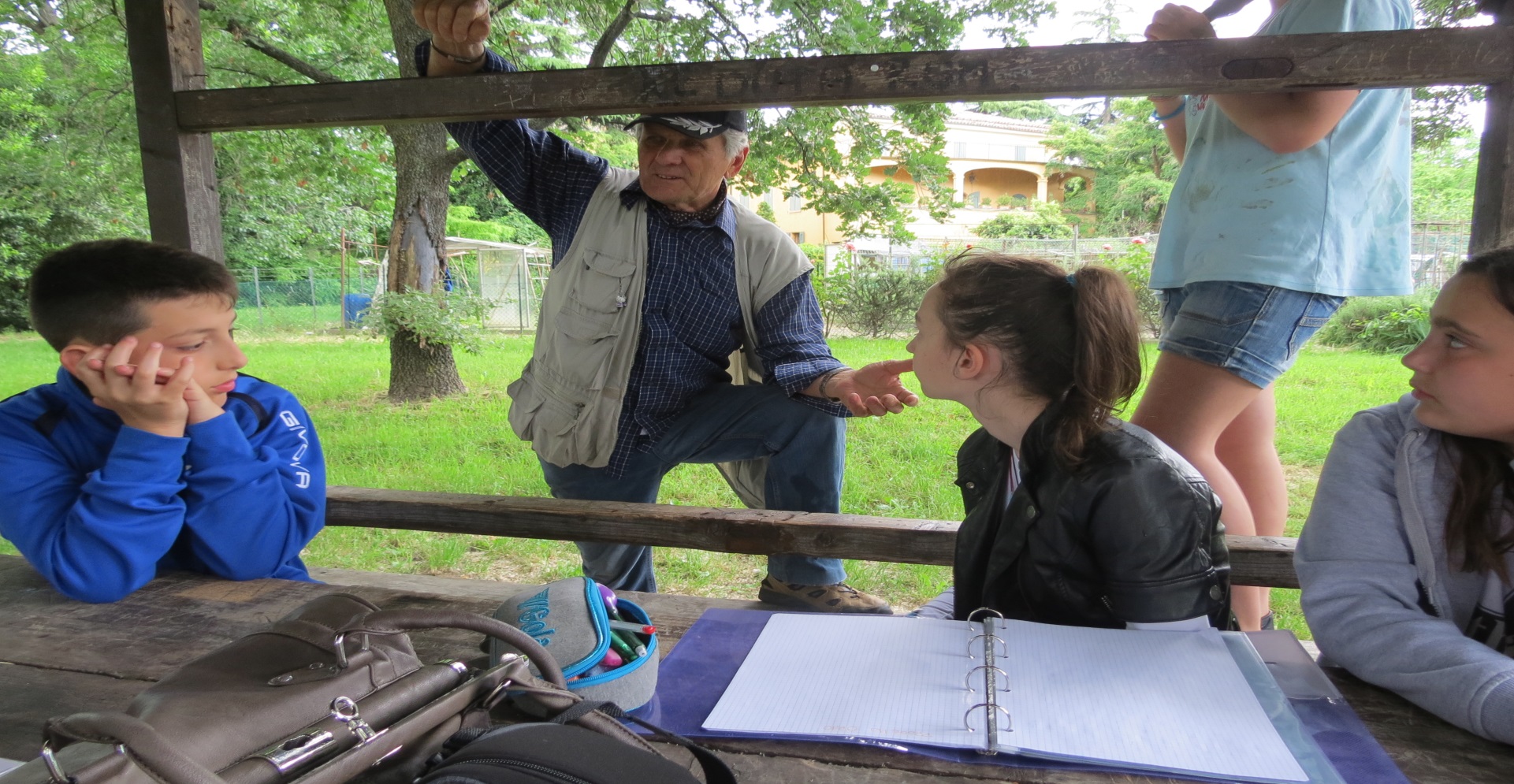 PROGETTO « DALLA COLTURA IMPARIAMO LA CULTURA»
Per il progetto, che consiste nella coltivazione di un orto assegnatoci dal Comune presso il parco fluviale, ci si avvale della preziosa collaborazione di alcuni anziani volontari
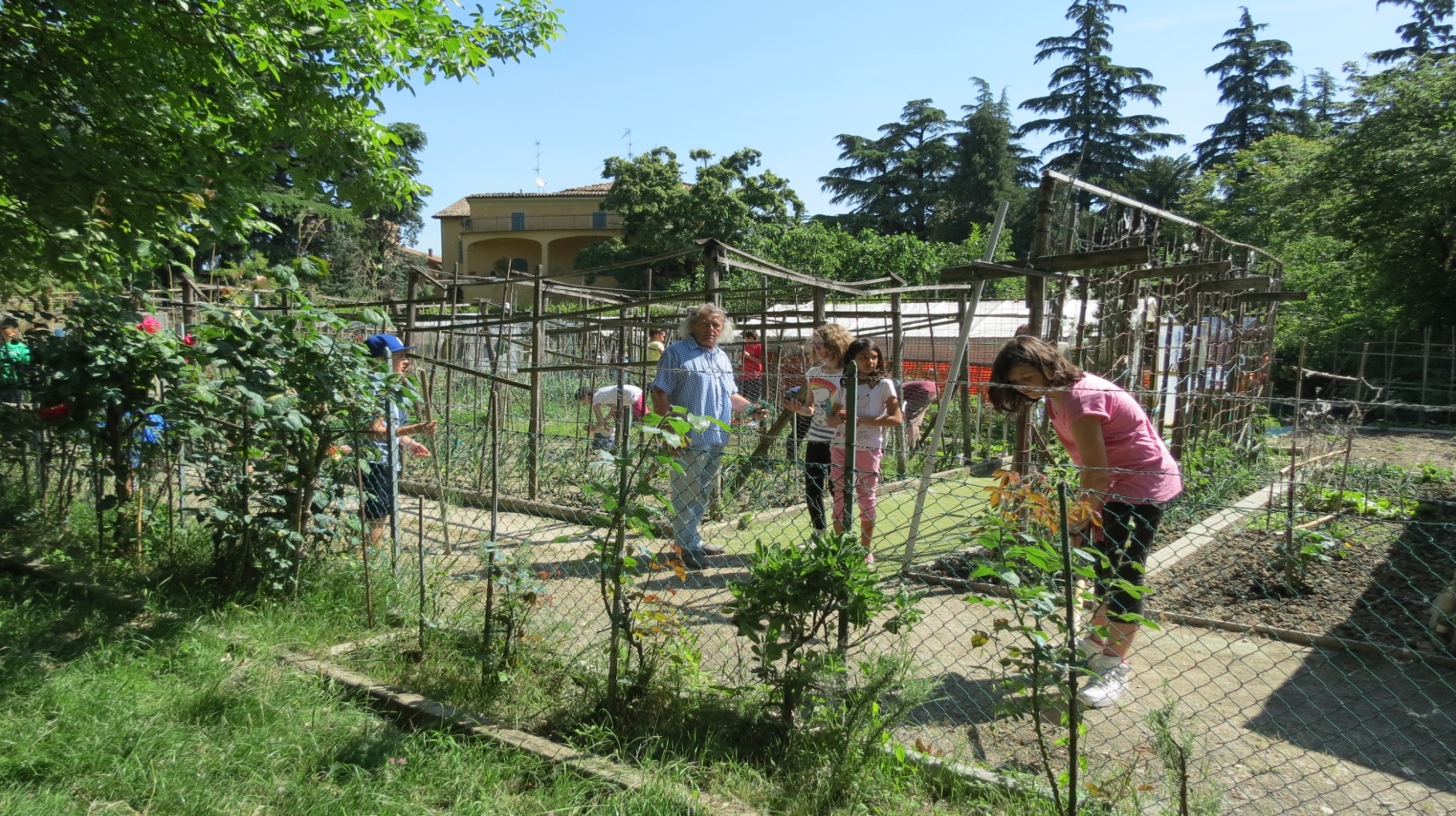 REALIZZAZIONE PISTA CICLO CROSS
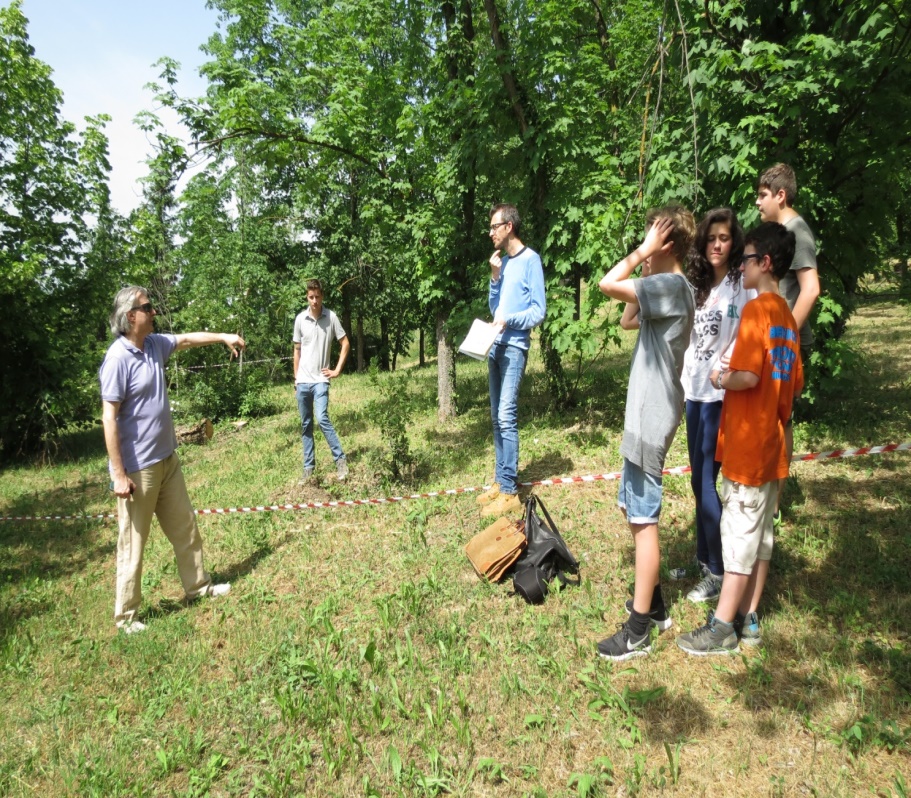 Alcuni ragazzi controllano il percorso della pista con l’Assessore Sig. Marchioni e il geometra Sig.Boschetti
INIZIO LAVORI!
LA SCAVATRICE ALL’OPERA PER DELINEARE IL PERCORSO
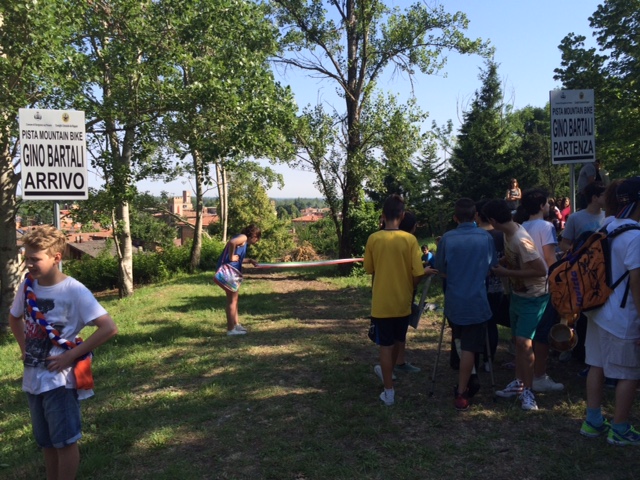 6 GIUGNO: IL GIORNO DELL’INAUGURAZIONE
CCR2015-16
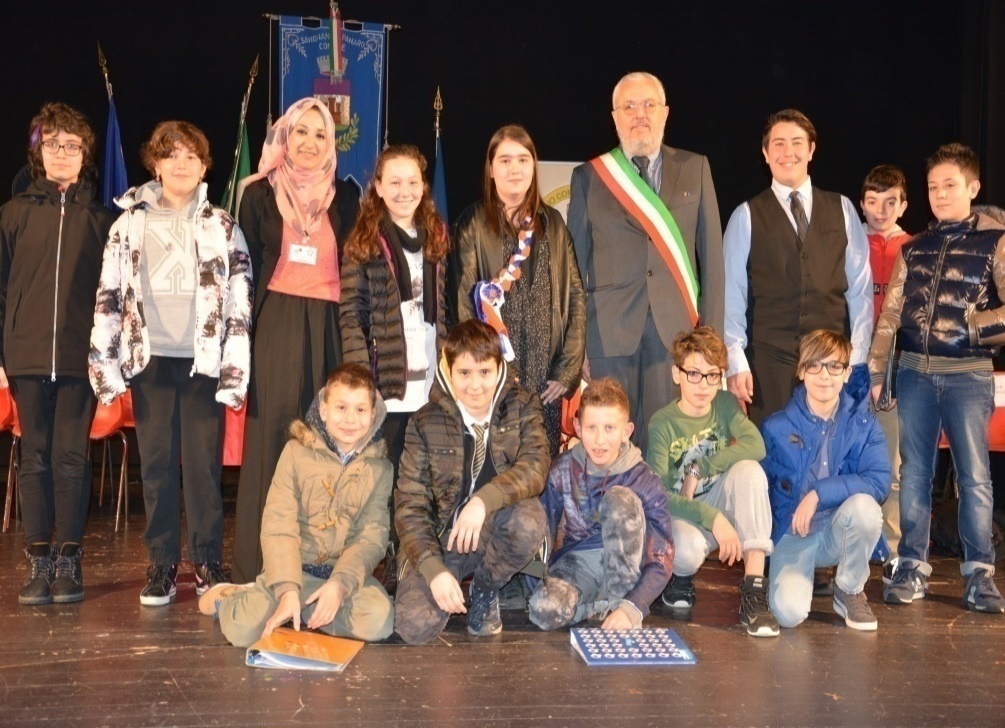 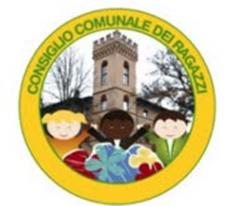 Ottobre: via alla campagna elettorale per  l’elezione del nuovo CCR
Uno slogan per ogni progetto
10 novembre: ELEZIONI CONSIGLIO COMUNALE
A CIASCUNA CLASSE IL SUO SEGGIO
In ogni seggio c’è il PRESIDENTE, lo SCRUTINATORE e il SEGRETARIO
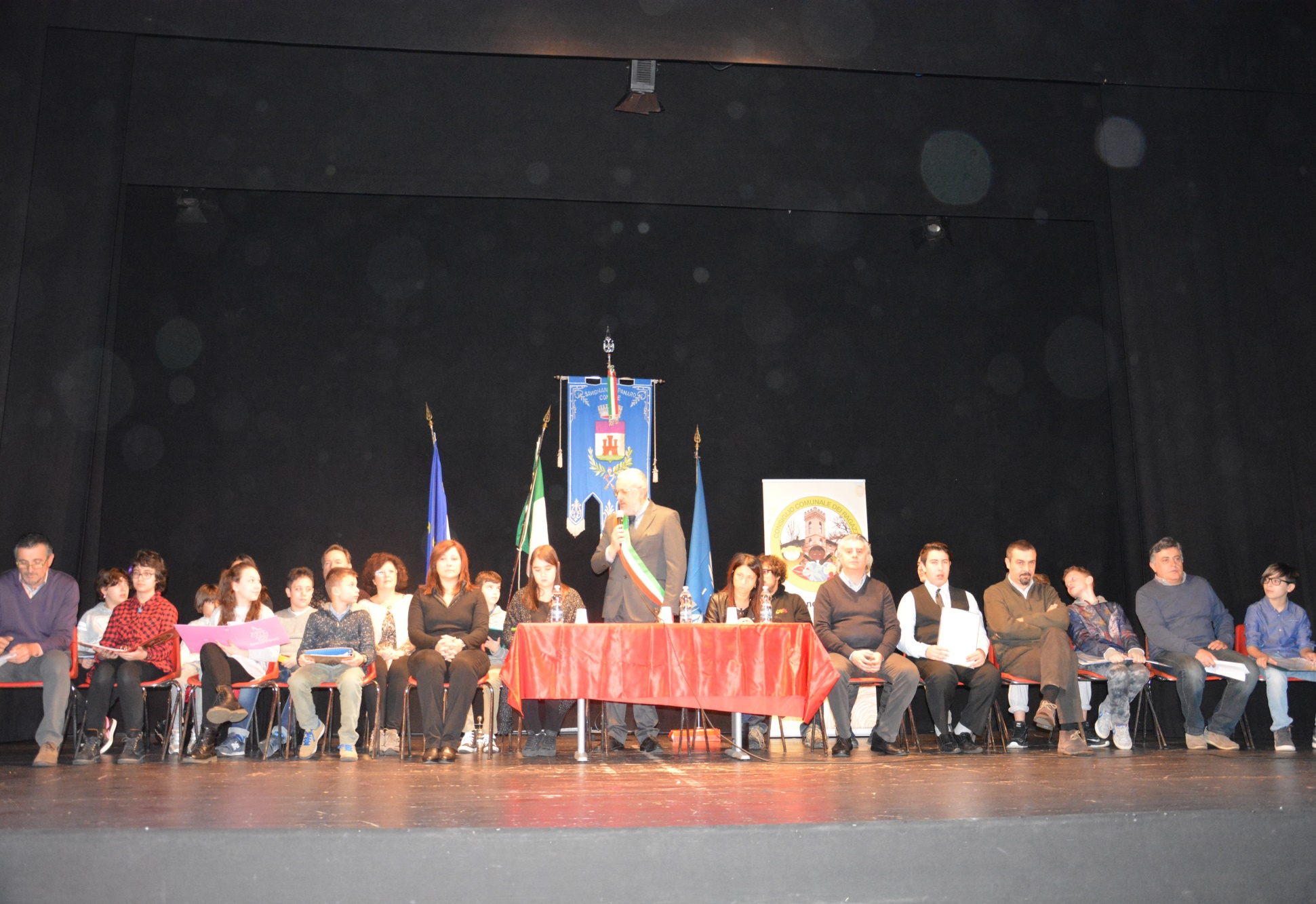 CERIMONIA DI INSEDIAMENTO DEL CCR
IN SEDUTA CONGIUNTA CON IL 
CONSIGLIO COMUNALE DEGLI ADULTI
F
I RAGAZZI DEL CCR MIMANO I DIRITTI DELL’INFANZIA
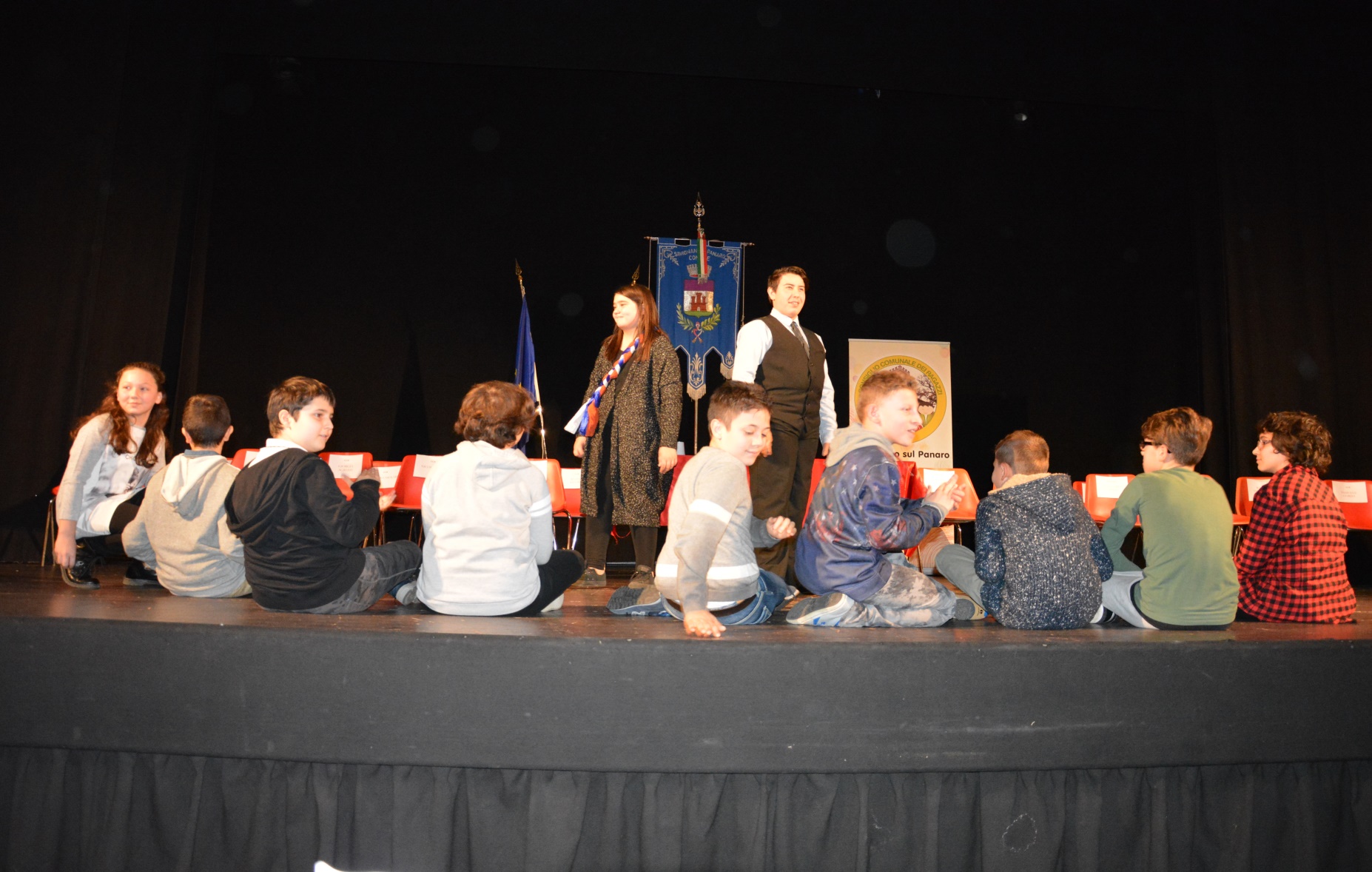 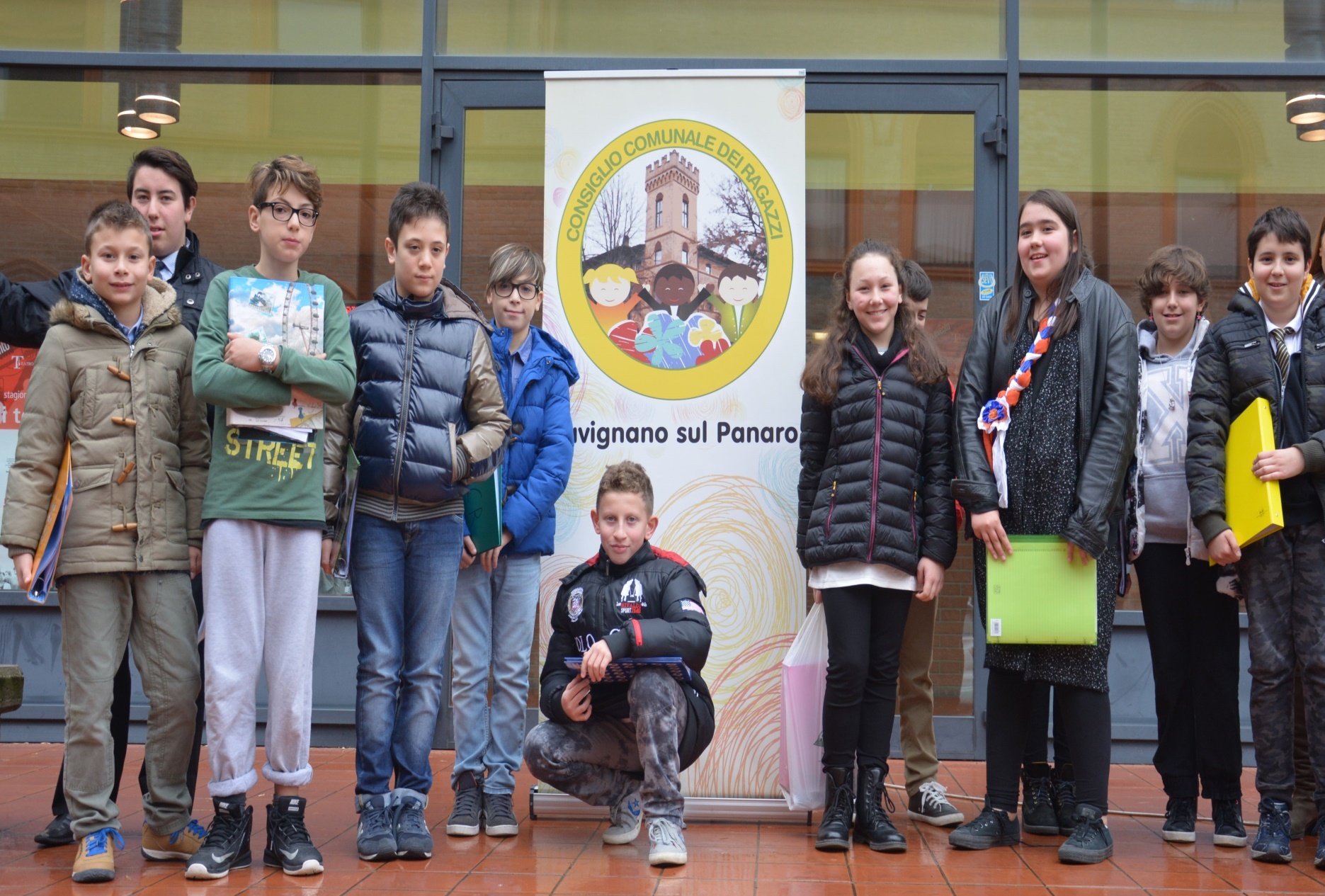 VISITA IN COMUNE
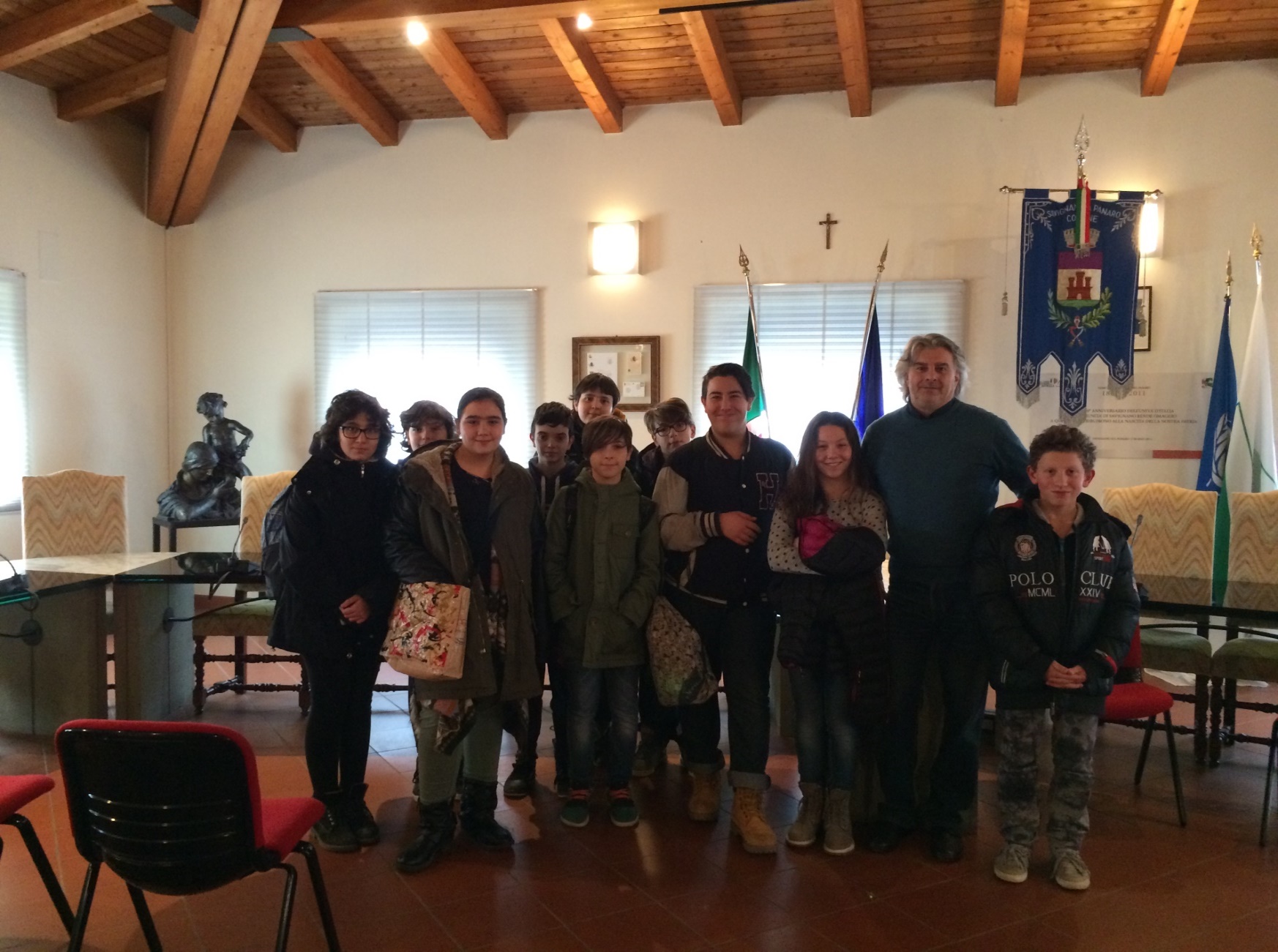 INCONTRO CON
L’ASSESSORE SIG. MARCHIONI
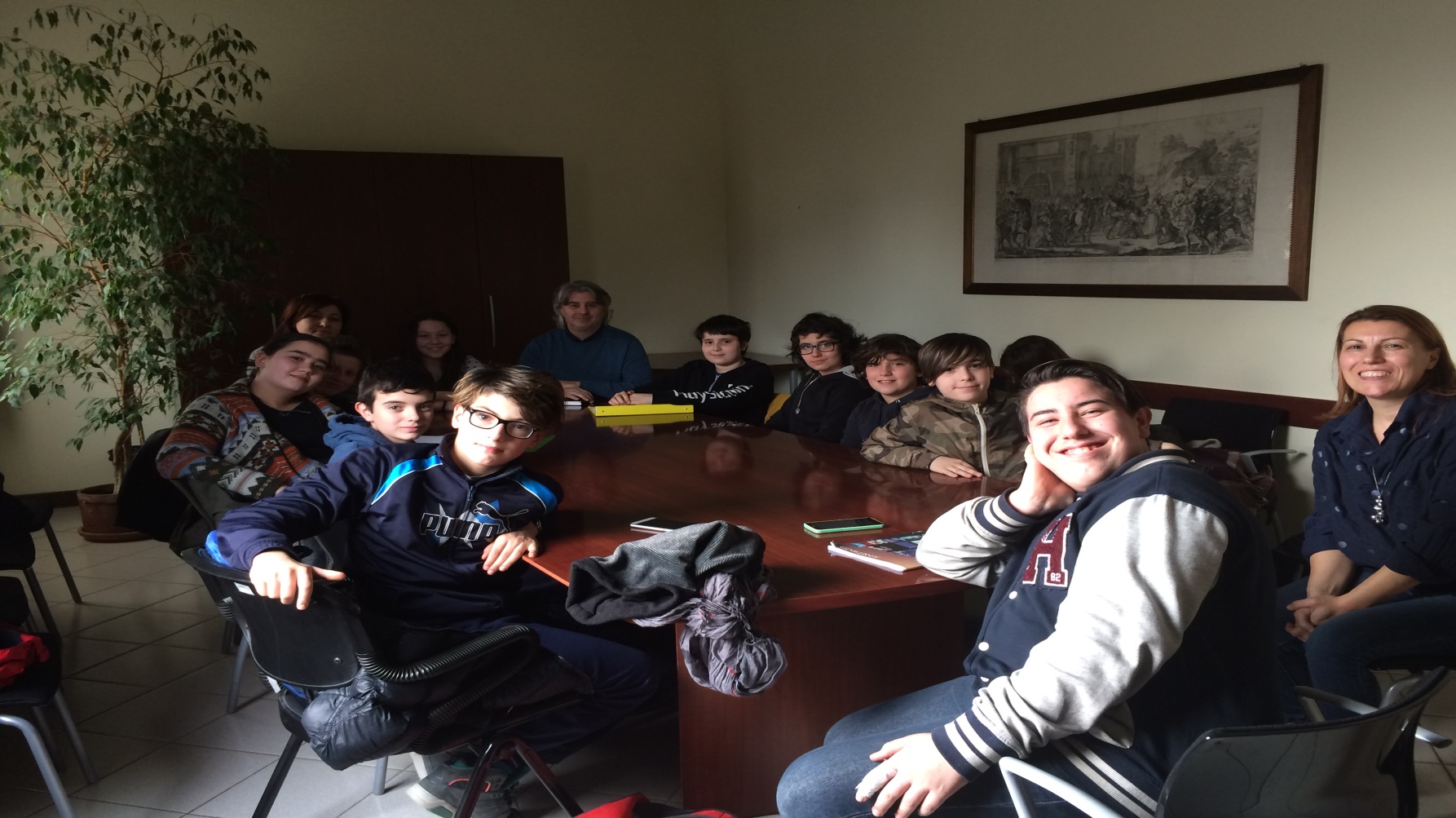 SI ESPONGONO I PROGETTI CHE SI INTENDONO REALIZZARE
TRA I PROGETTI PROPOSTI SI SELEZIONANO QUELLI SU CUI LAVORARE IN QUESTO ANNO SCOLASTICO:

RIPRENDERE IL PROGETTO PROPOSTO DAI RAGAZZI DEL CCR PRECEDENTE “Dalla coltura impariamo la cultura”
IN COLLABORAZIONE CON ALCUNI ANZIANI VOLONTARI ESPERTI NELLA COLTIVAZIONE DELL’ORTO
 
 PROGETTO DI INCONTRO TRA GENERAZIONI

PROGETTO CINEMA CON SNACK
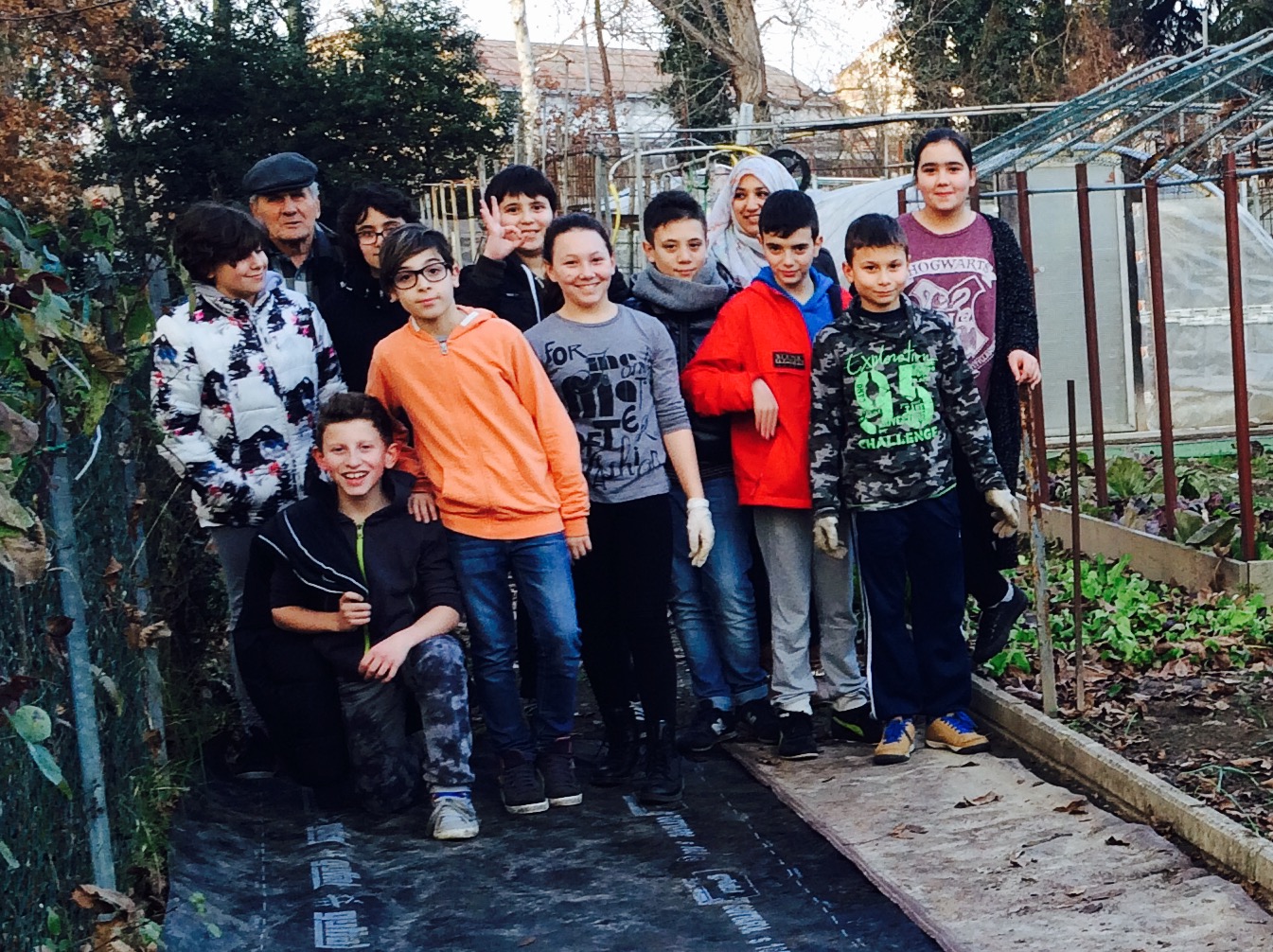 TUTTI ALL’ORTO!
SUBITO AL LAVORO!
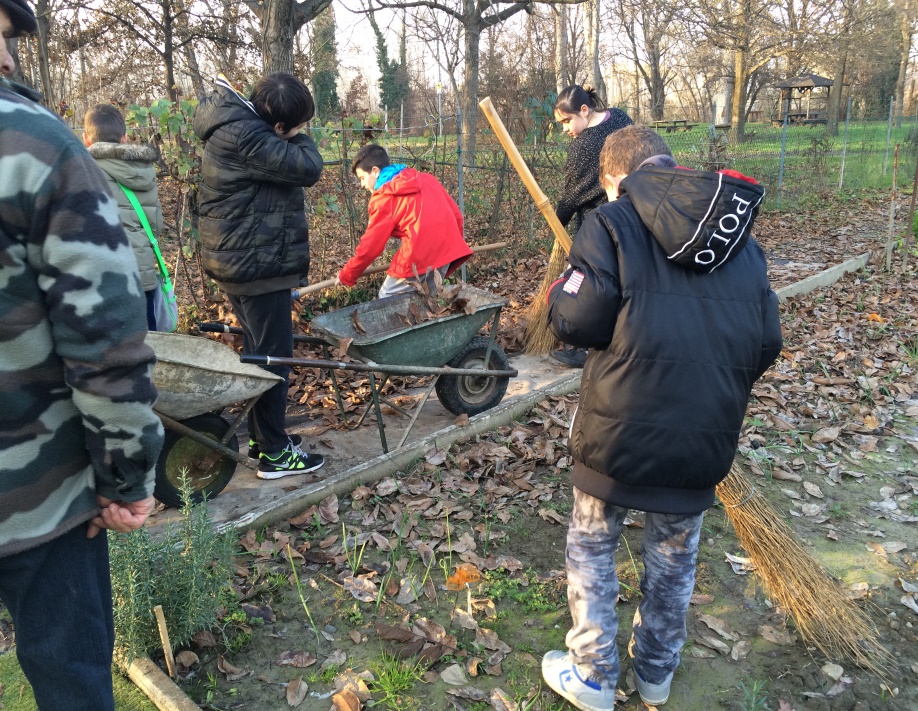 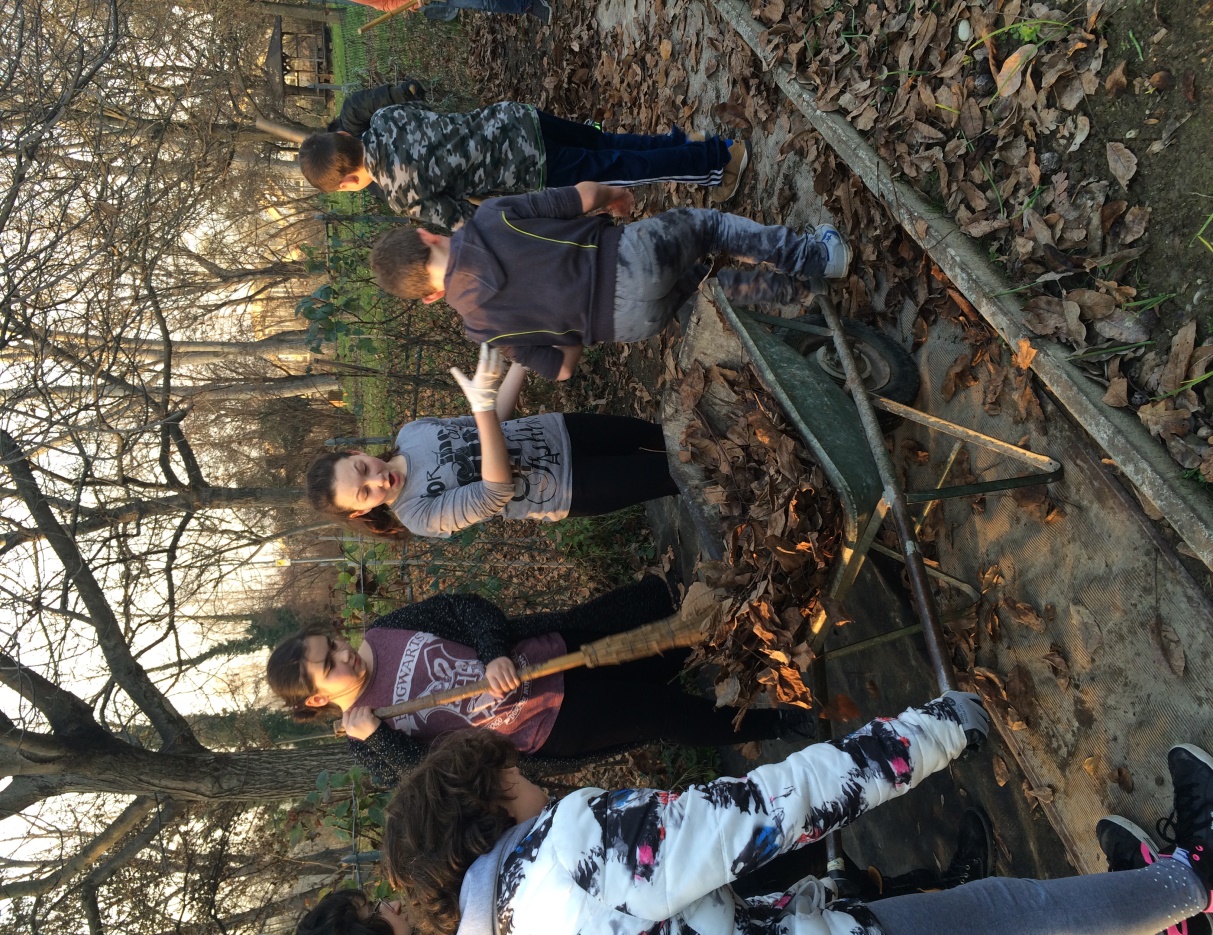 Vengono coinvolte anche alcune classi
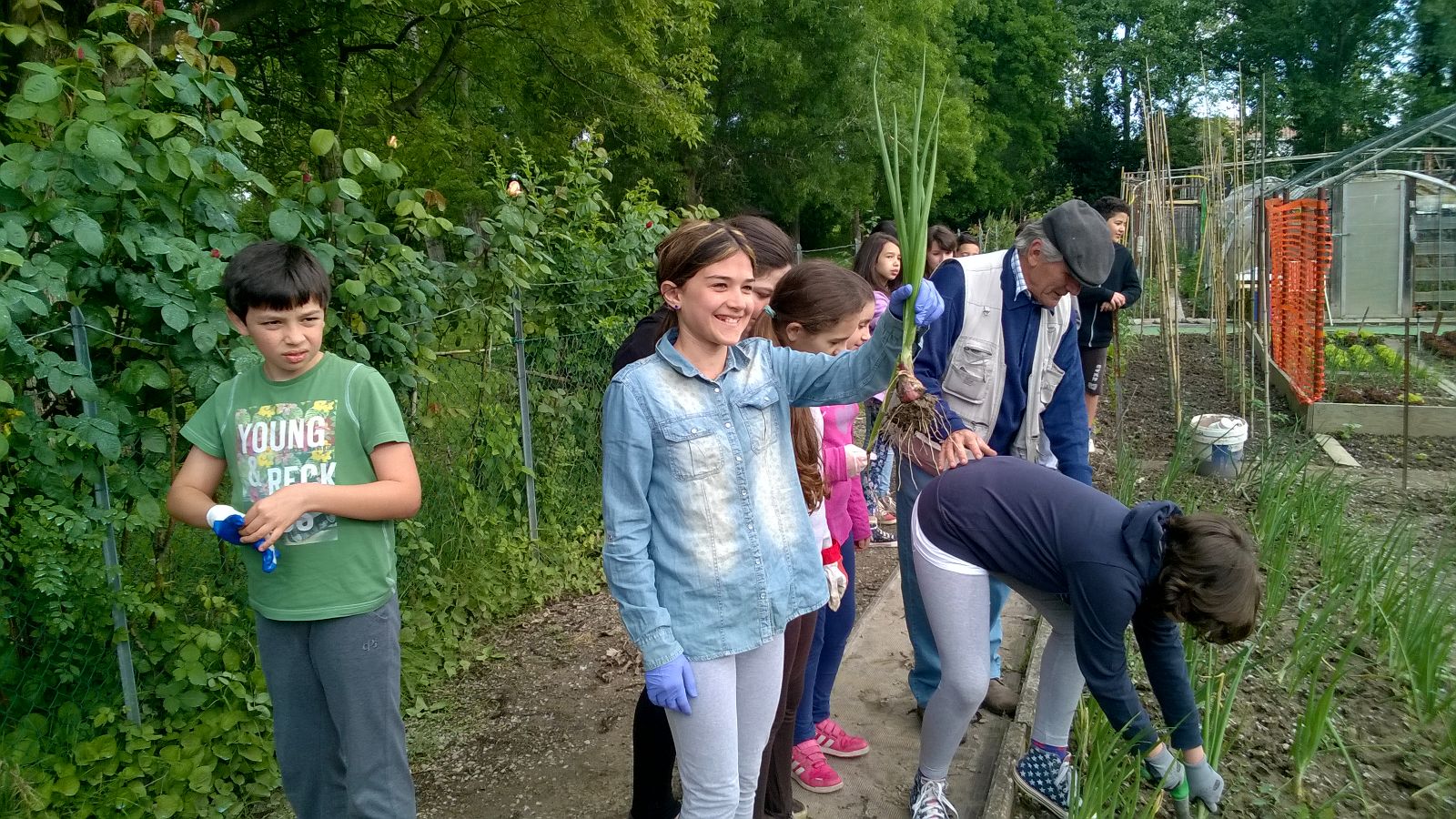 PIANO DI LAVORO
Il CCR si divide in COMMISSIONI ciascuna delle quali è responsabile di un progetto:

ORTO

INCONTRO TRA
   GENERAZIONI

PROIEZIONE FILM
I progetti  “DALLA COLTURA 

IMPARIAMO LA CULTURA”  e

    “PROIEZIONE FILM CON SNACK”

  rientrano nella rosa di proposte 

del Centro Giovani Link per coinvolgere

tutti i ragazzi della scuola
LA COMMISSIONE ORTOCURA L’ATTIVITA’DELL’ORTO IN BOTTIGLIA
L’ATTIVITA’ E’ RIVOLTA
A TUTTI GLI ALUNNI DELLA SCUOLA
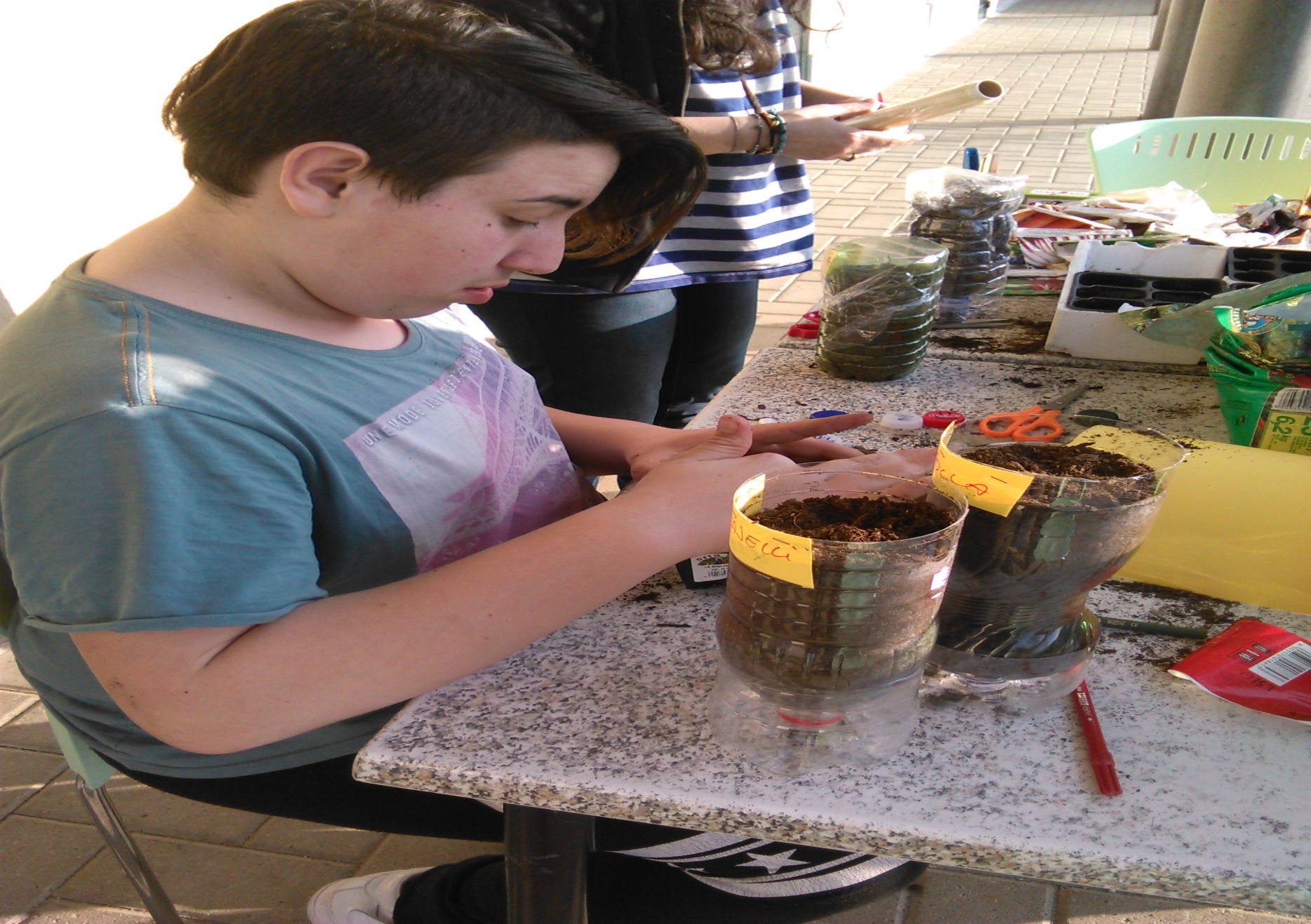 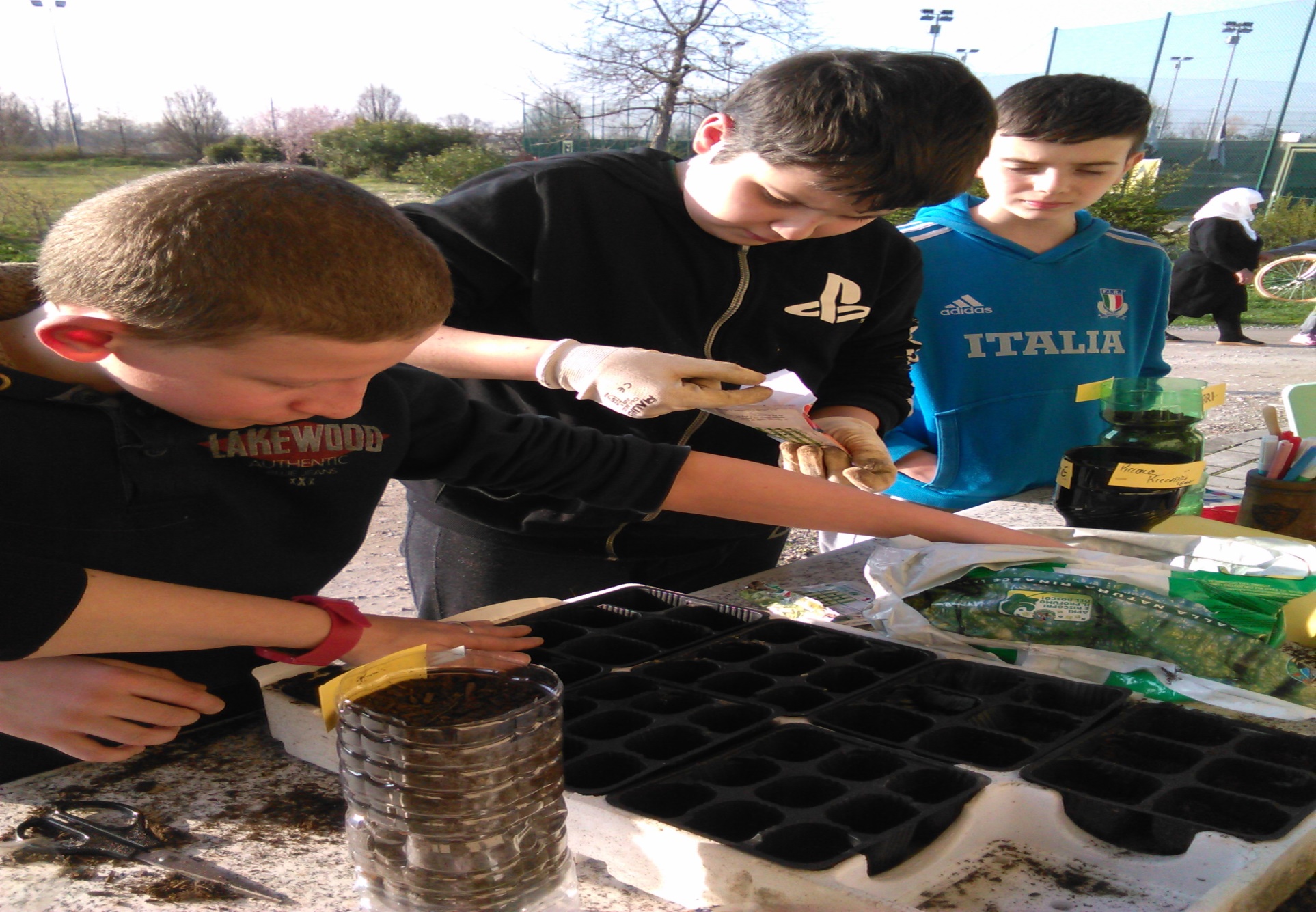 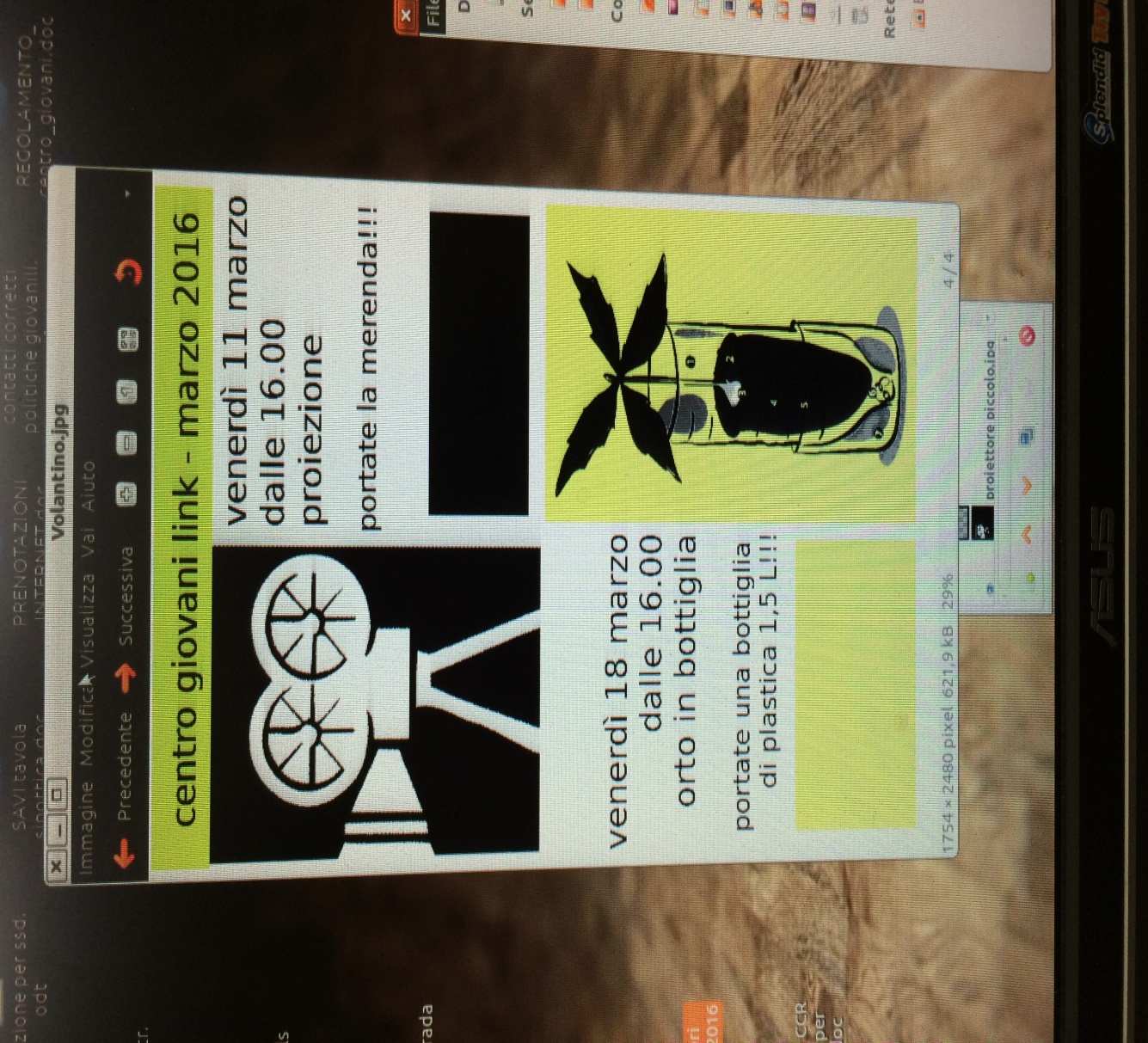 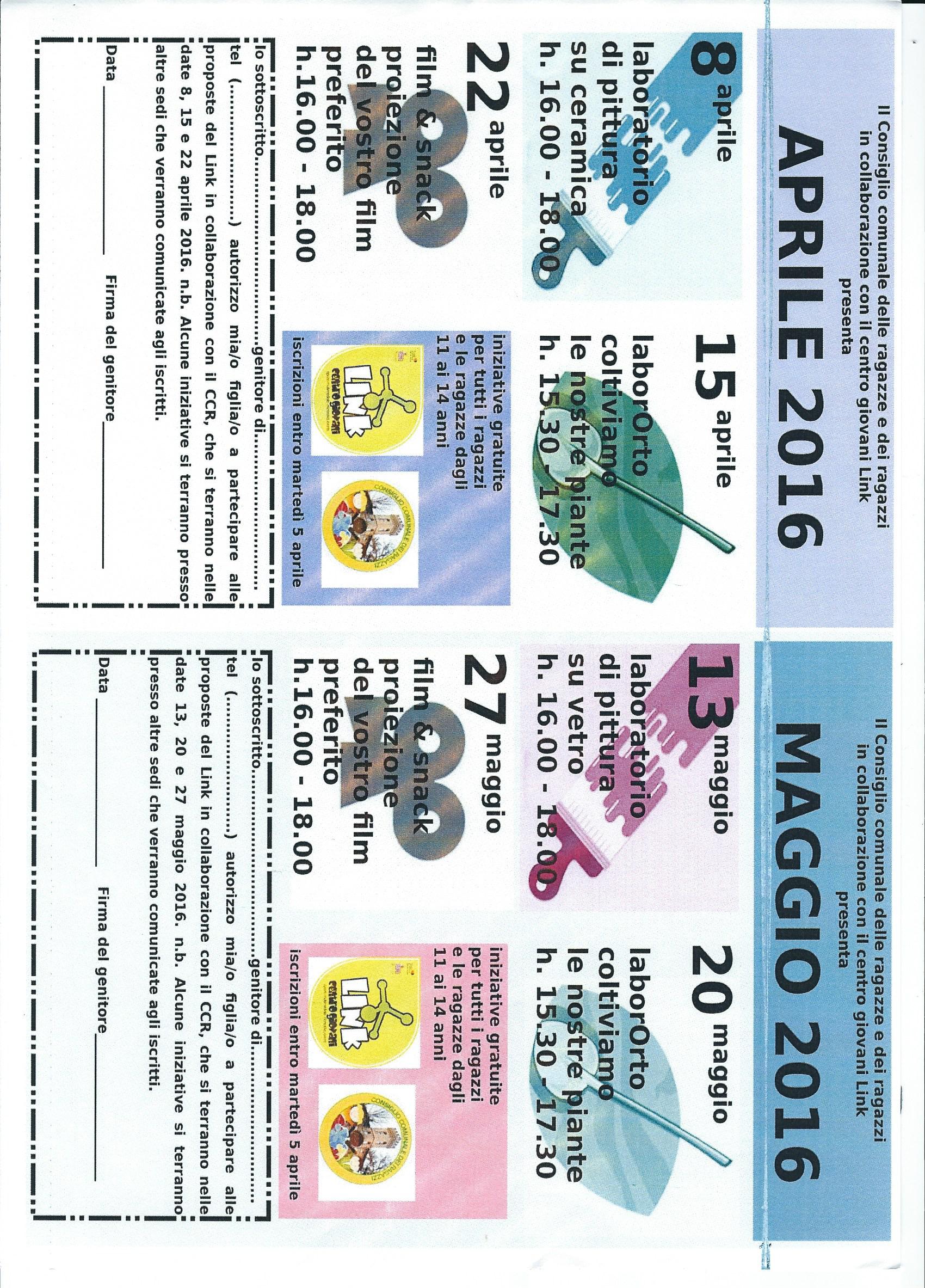 Di generazione in generazione…….piccoli ortolani crescono
PROGETTO


CINEMA CON SNACK

proposto dalla consigliera Camilla Mandosi
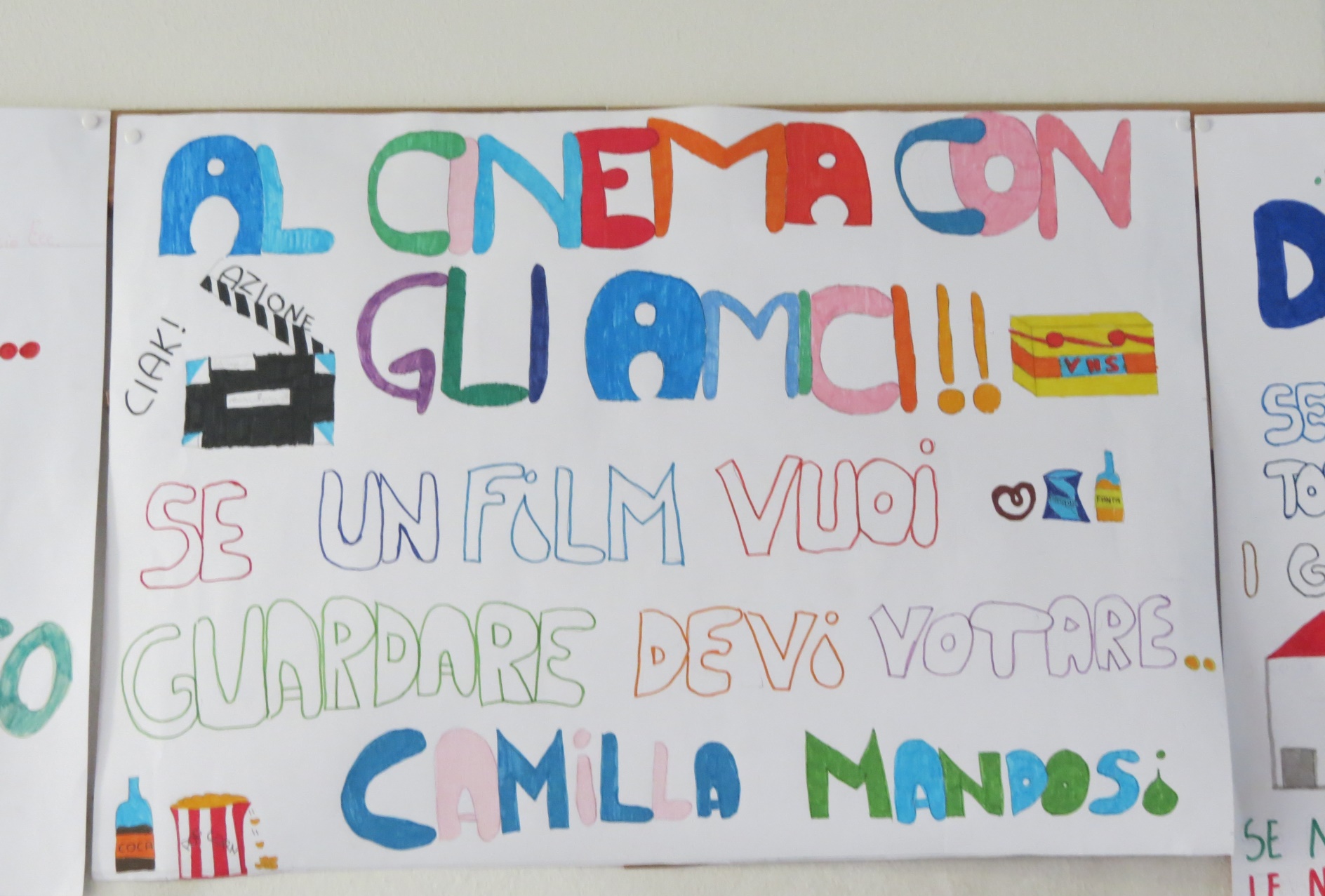 Prima il film ………..
…… e poi una bella merendainsieme
La nostra partecipazione
ad eventi 
organizzati dall’Amministrazione 
Comunale e dall’Unione Terre di Castelli
14 FEBBRAIO: alcuni ragazzi del CCR hanno contribuito alla buona realizzazione del ballo One Billion risingcontro la violenza sulle donne
LA NOSTRA PRIMA USCITA PUBBLICA DOPO L’INSEDIAMENTO

SONO PRESENTI ANCHE I CCR DI VIGNOLA, MARANO, CASTELNUOVO,
SPILAMBERTO,
CASTELVETRO,
ZOCCA,
GUIGLIA

NOI PRESENTIAMO IL MIMO DEI DIRITTI
COMINCIA IL PROGETTO


INCONTRO TRA GENERAZIONI

proposto dal vicesindaco Licia Rossi
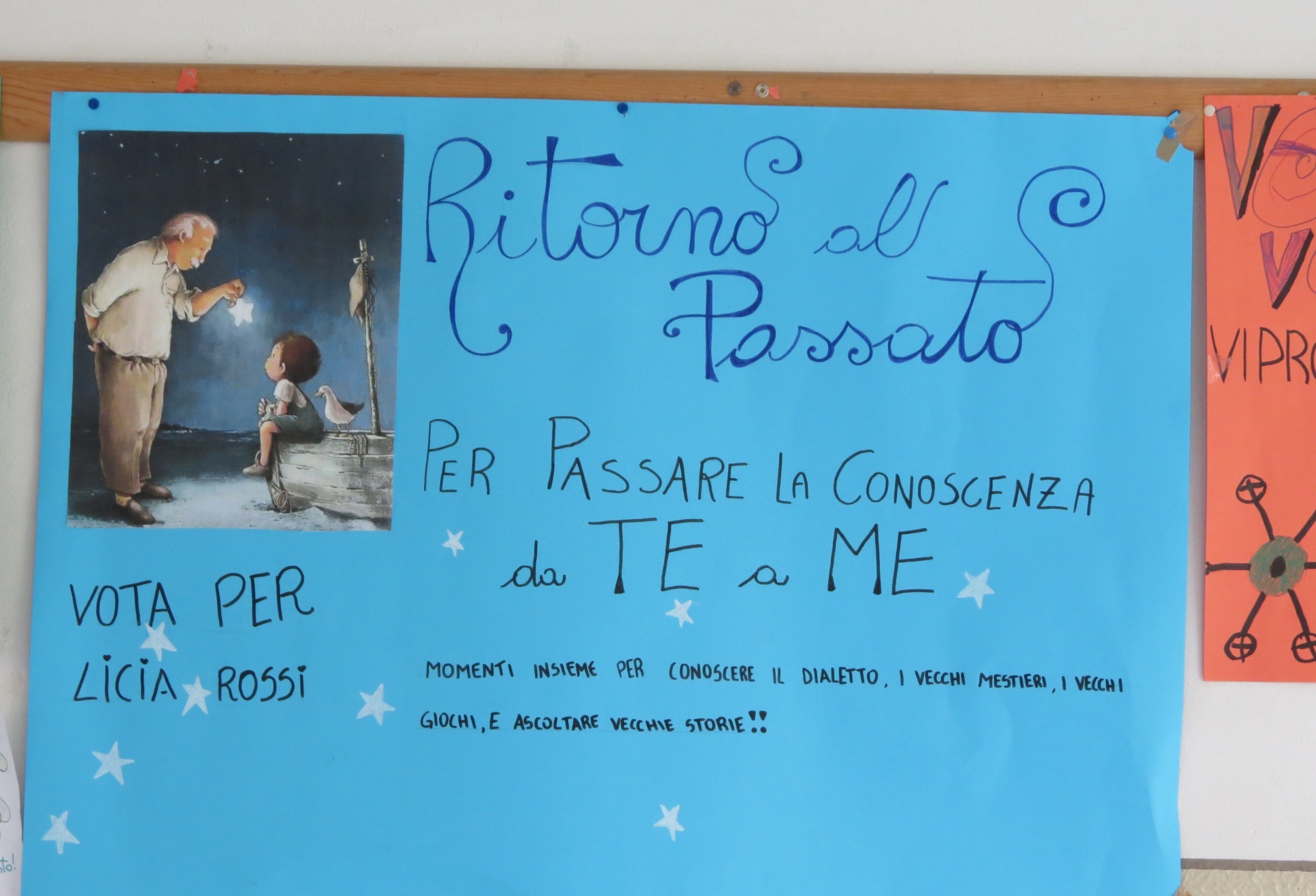 I RAGAZZI DEL CCR INCONTRANO IL GRUPPO «Anche gli anziani giocano» PRESSO LA SALETTA DELLA BIBLIOTECA
Tra una briscola e l’altra facciamo conoscenza
Ma chi sinasconderàdietro le sembianzedi questa bellanonnina?
Chi si nascon
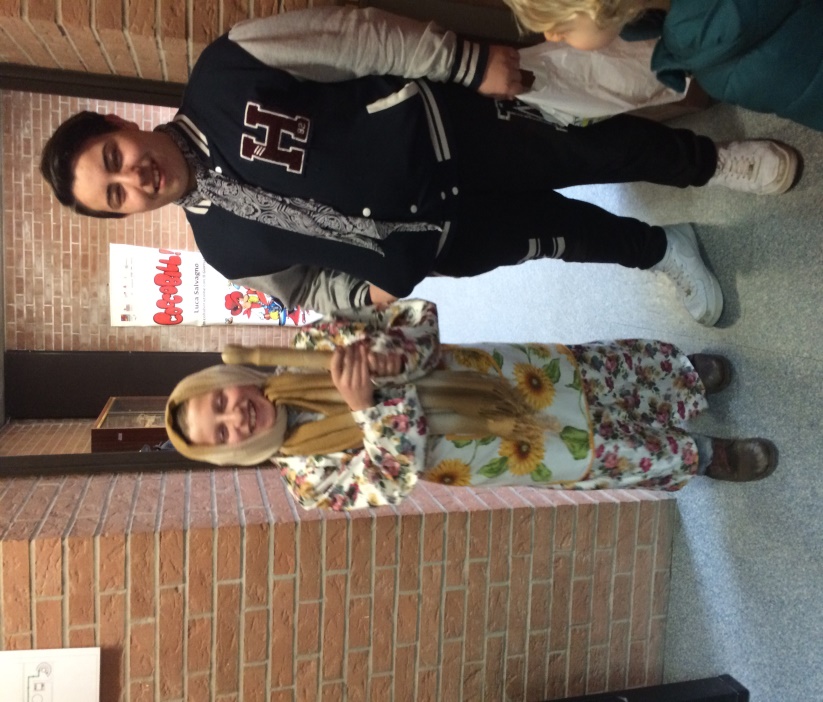 ACCOGLIENZA
CLASSI QUINTE
I RAGAZZI DEL CCR MOSTRANO AI BAMBINI DELLE CLASSI QUINTE LE AULE E I LABORATORI DELLA SCUOLA
Anno scolastico
2016-17
Come lo scorso anno gli incontri del CCR non si svolgono più a scuola, ma presso il Centro Giovani Link dove possiamo sempre contare sulla preziosa collaborazione delle operatrici 
Annarita La Porta e Delia Astolfi
Primo CCR: pranzo al sacco, un po’ di relax e poi……………….
……subito al lavoro!
Incontro con

 l’Assessore Sig. Marchioni
Si elabora il piano di lavoroper il nuovo anno
PROGETTI DA REALIZZARE:

Riqualificazione pista da ciclo-cross

Progetto gemellaggio

Progetto film con snack

Progetto di incontro tra generazioni
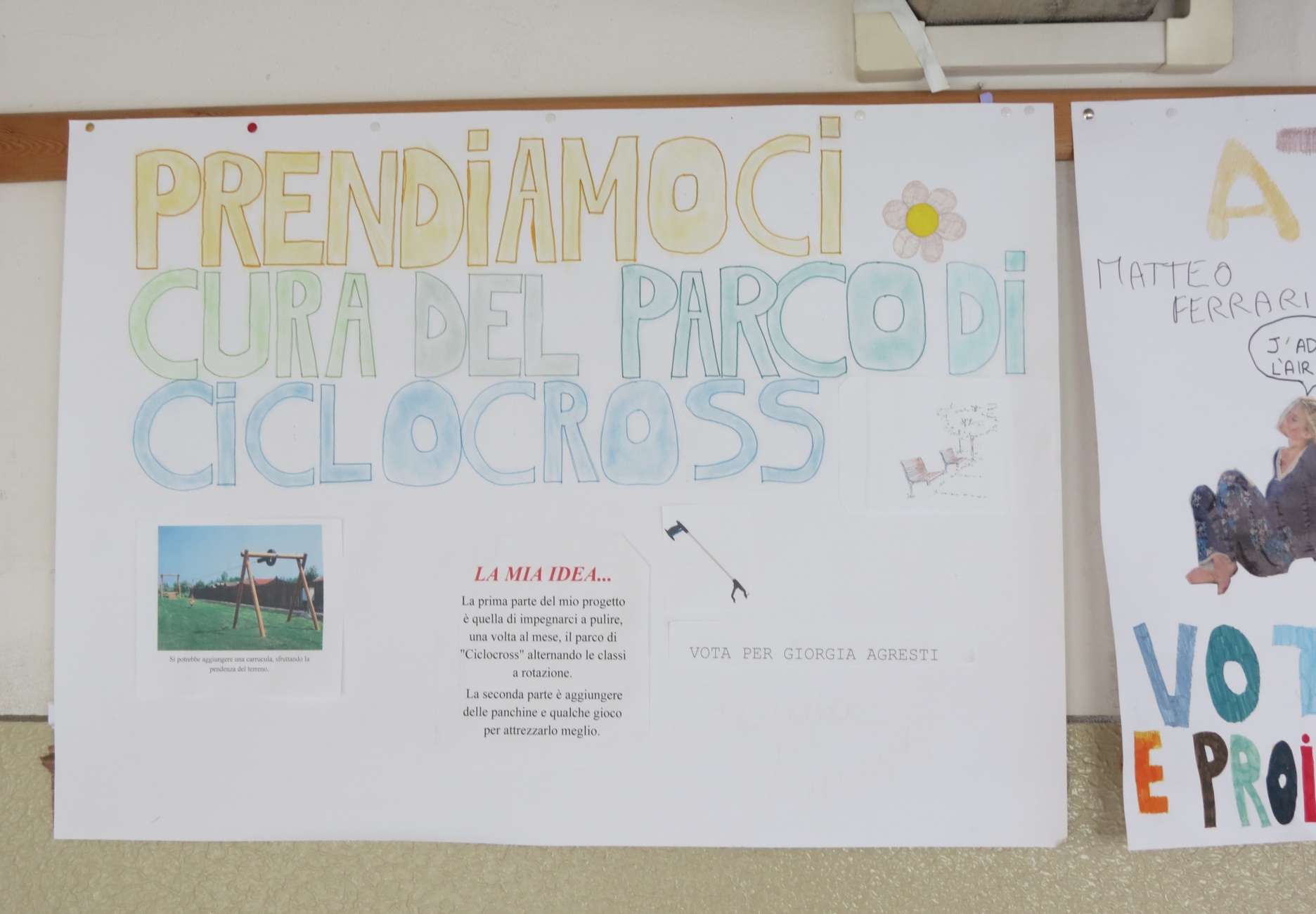 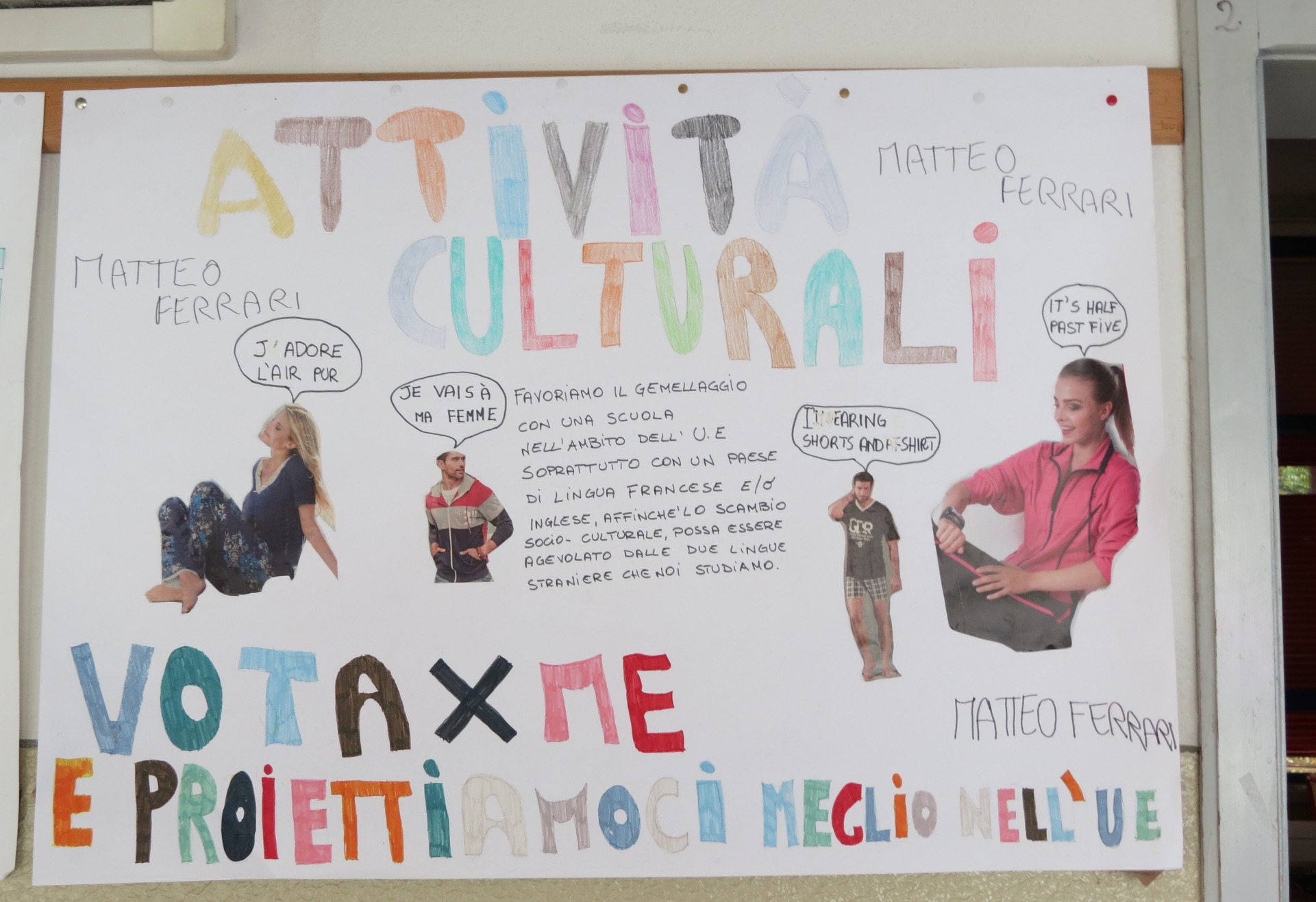 Progetto incontro tra generazioni

«Ritorno al passato: la conoscenza
 passa da te a me»
L’incontro tra generazioni cominciato lo scorso anno con le nostre chiacchiere e partite a carte con il gruppo «Anche gli anziani giocano» è stata un’esperienza molto bella.

Ma come fare per coinvolgere tutti i ragazzi della scuola?

Da qui è nata l’idea di realizzare un video insieme, da mostrare a tutti i nostri compagni.
Quando?
Perché non durante la Giornata per i Diritti dell’infanzia, in seduta congiunta con il Consiglio Comunale degli adulti?

Gli scorsi anni il CCR  ha promosso riflessioni sul rispetto dei diritti dei bambini nelle diverse parti del mondo.

Quest’anno volevamo invece farvi riflettere sui diritti dei bambini nel tempo, attraverso questo scambio tra generazioni
CIAK…………..SI GIRA!
Enzo alla regia
Savino alla telecamera
Due chiacchiere sulla scuola, la famiglia, i sogni per il futuro, il gioco
I DIRITTI E…….ROVESCI
IN OGNI GENERAZIONE
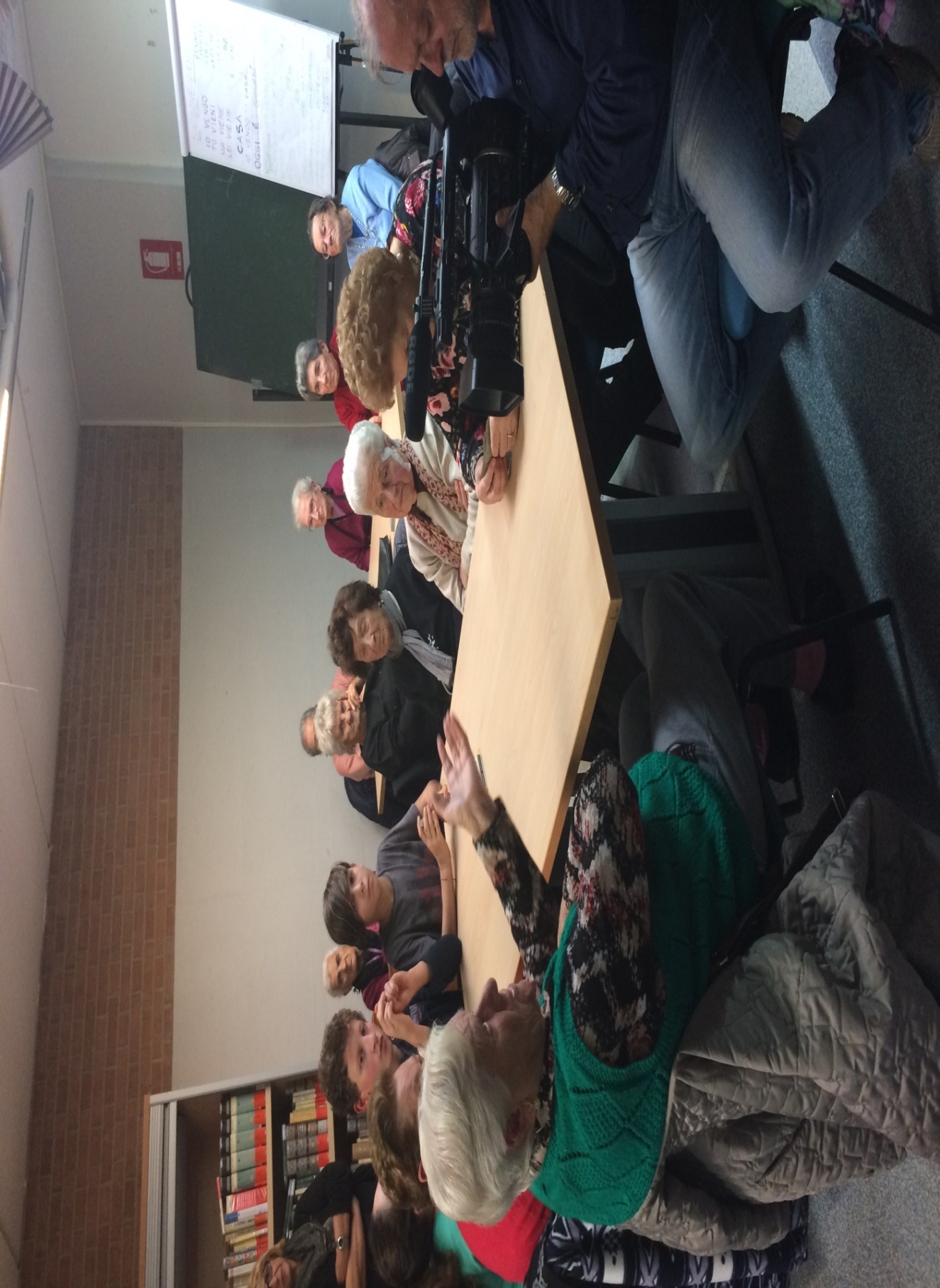 Ormai la telecamera non ci fa più
paura
GEMELLAGGIO CON CCR DI MODIGLIANA
CONSIGLIO COMUNALE CONGIUNTO
22 marzo 2017
Il vice-sindaco Licia Rossi porge i suoi saluti al sindaco, assessore, ragazzi del CCR di Modigliana
Ecco gli slogan del gemellaggio proposti da entrambi i CCR
Vince all’unanimitàPIADINA E PROSCIUTTO
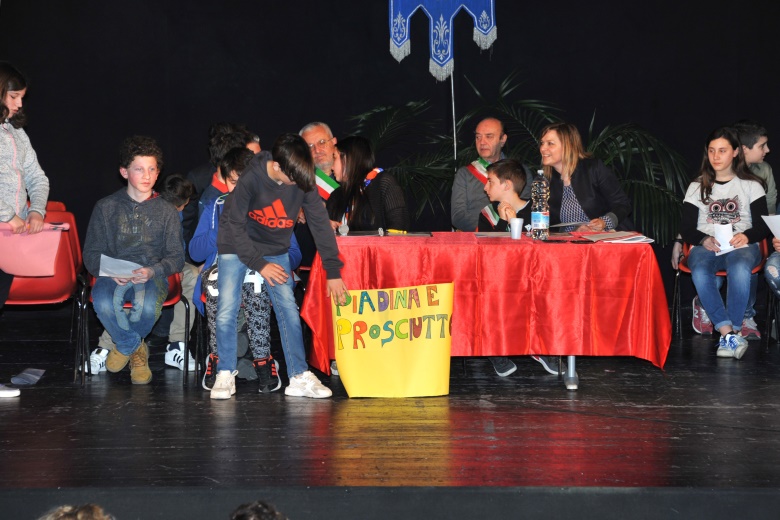 GLI OBIETTIVI COMUNI INTRODOTTI DA SCENETTE
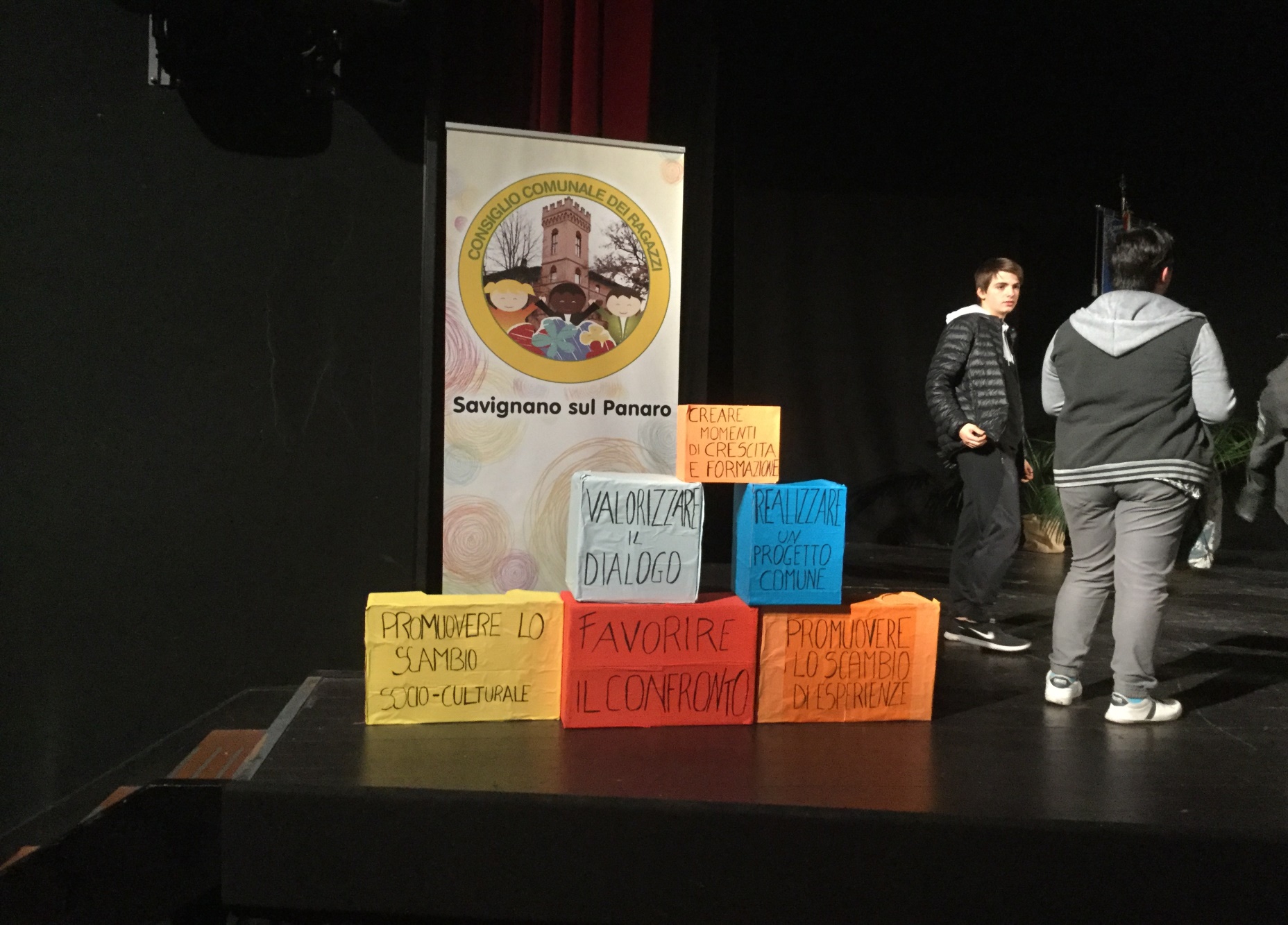 Proposta del CCR di Modigliana: raccogliere fondi per scuola terremotata
Proposta del CCR di Savignano:  realizzare un progetto sulla tutela ambientale
Scambio di doni culinari e      culturali
I RAGAZZI DEL CCR DI MODIGLIANA RAPPRESENTANO IL LORO 
SPETTACOLO CON RIFLESSIONI SUL TEMA DEL BULLISMO
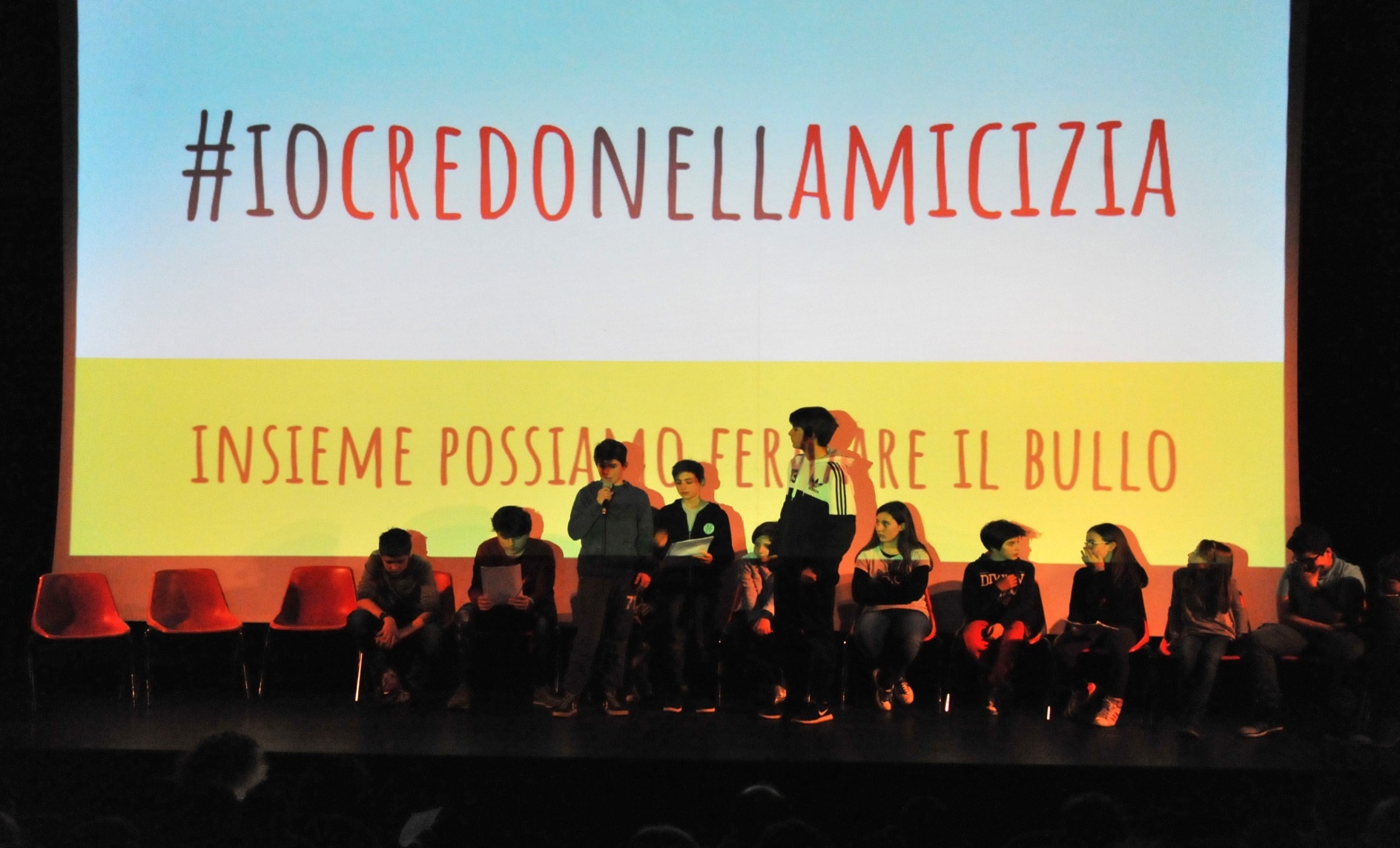 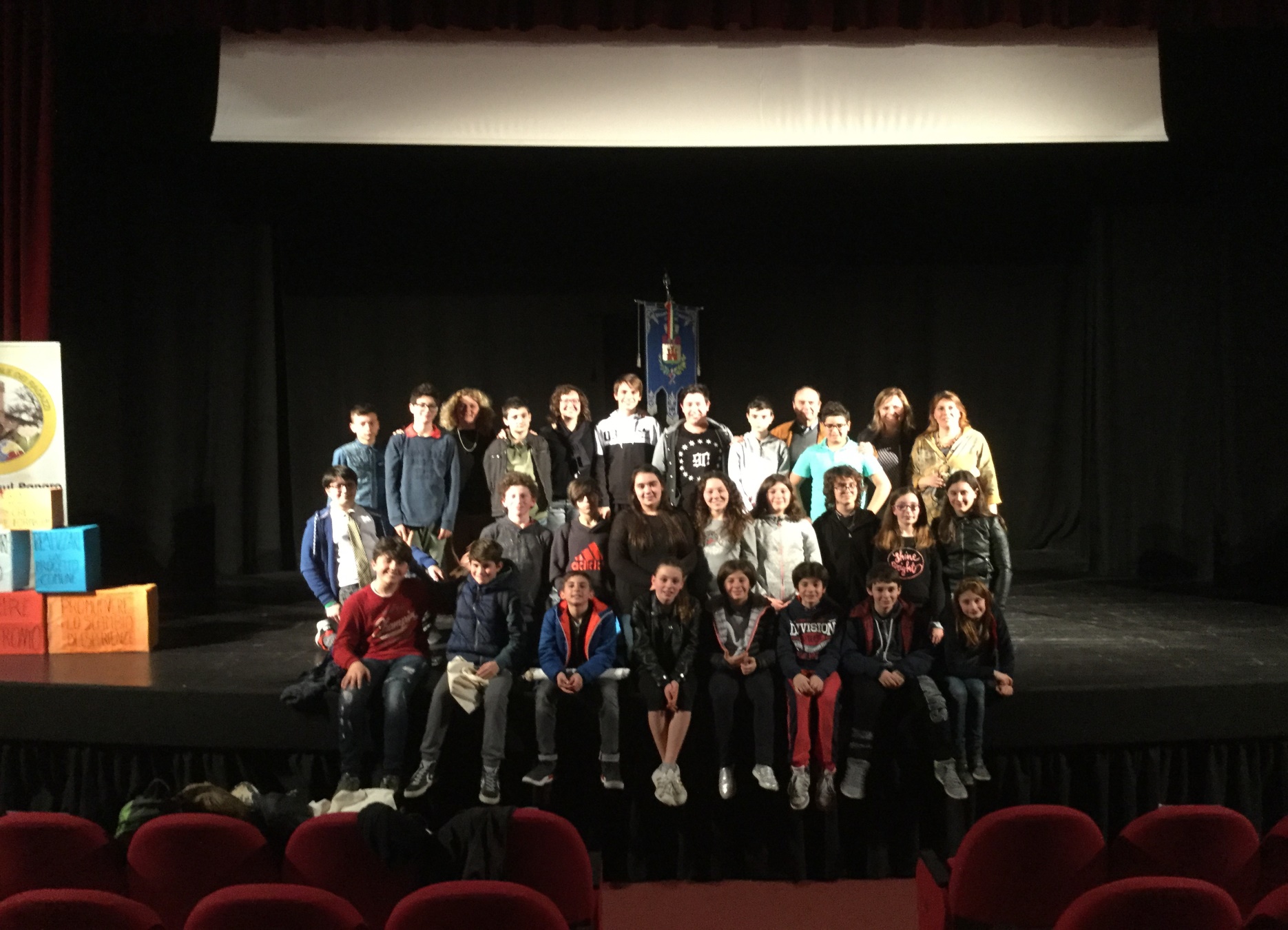 LAVORARE PER REALIZZARE UN PROGETTO COMUNE:

 RACCOLTA FONDI DA DESTINARE A SCUOLA TERREMOTATA
I ragazzi del CCR invitano tutti gli alunni della scuola a donare un libro

Vendita libri 
4 e 5 maggio presso la biblioteca
10 maggio a teatro
13 maggio vendita a scuola
Domenica 14 maggio presso manifestazione «Un prato d’erbe»


Vengono raccolti EURO 265
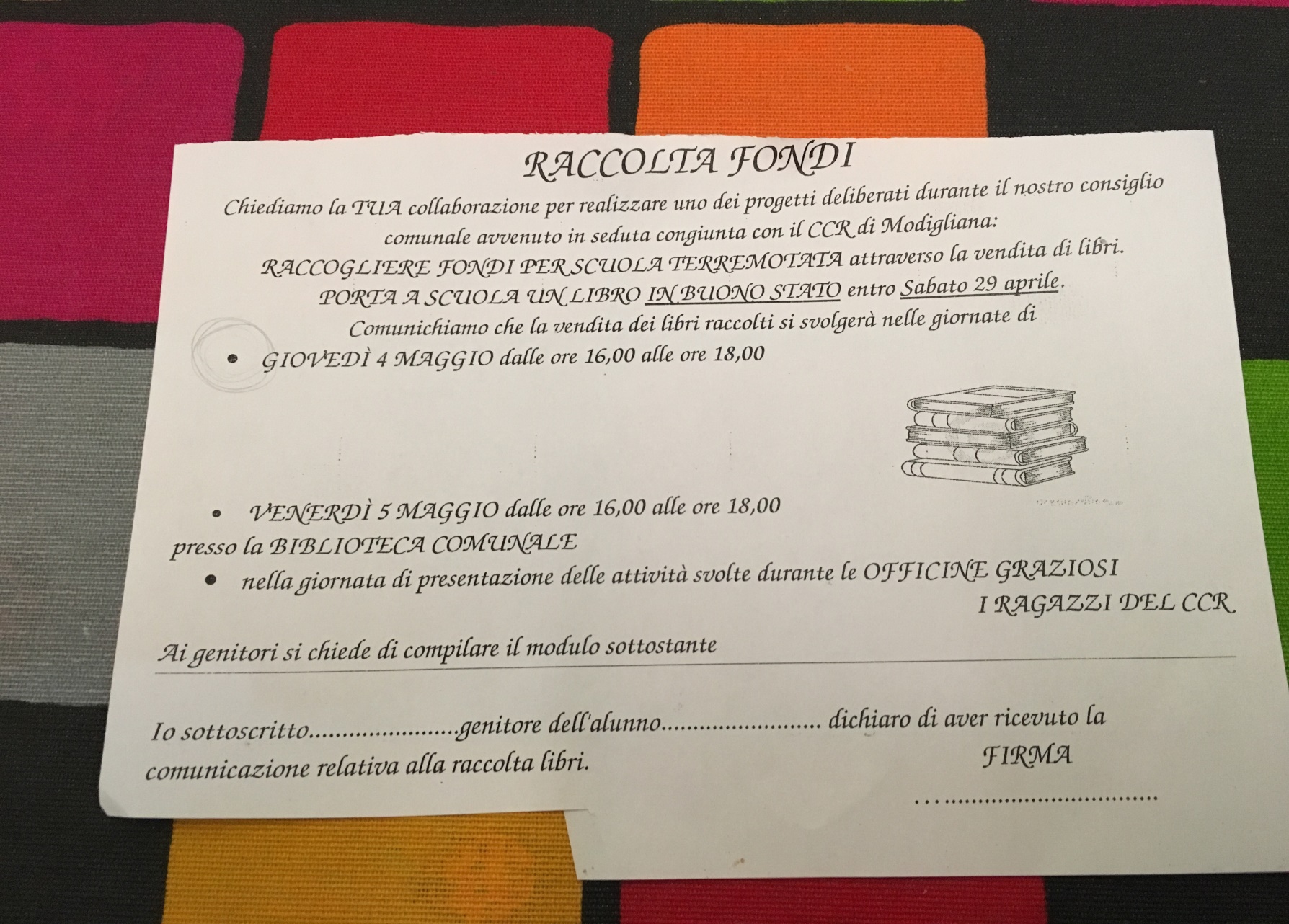 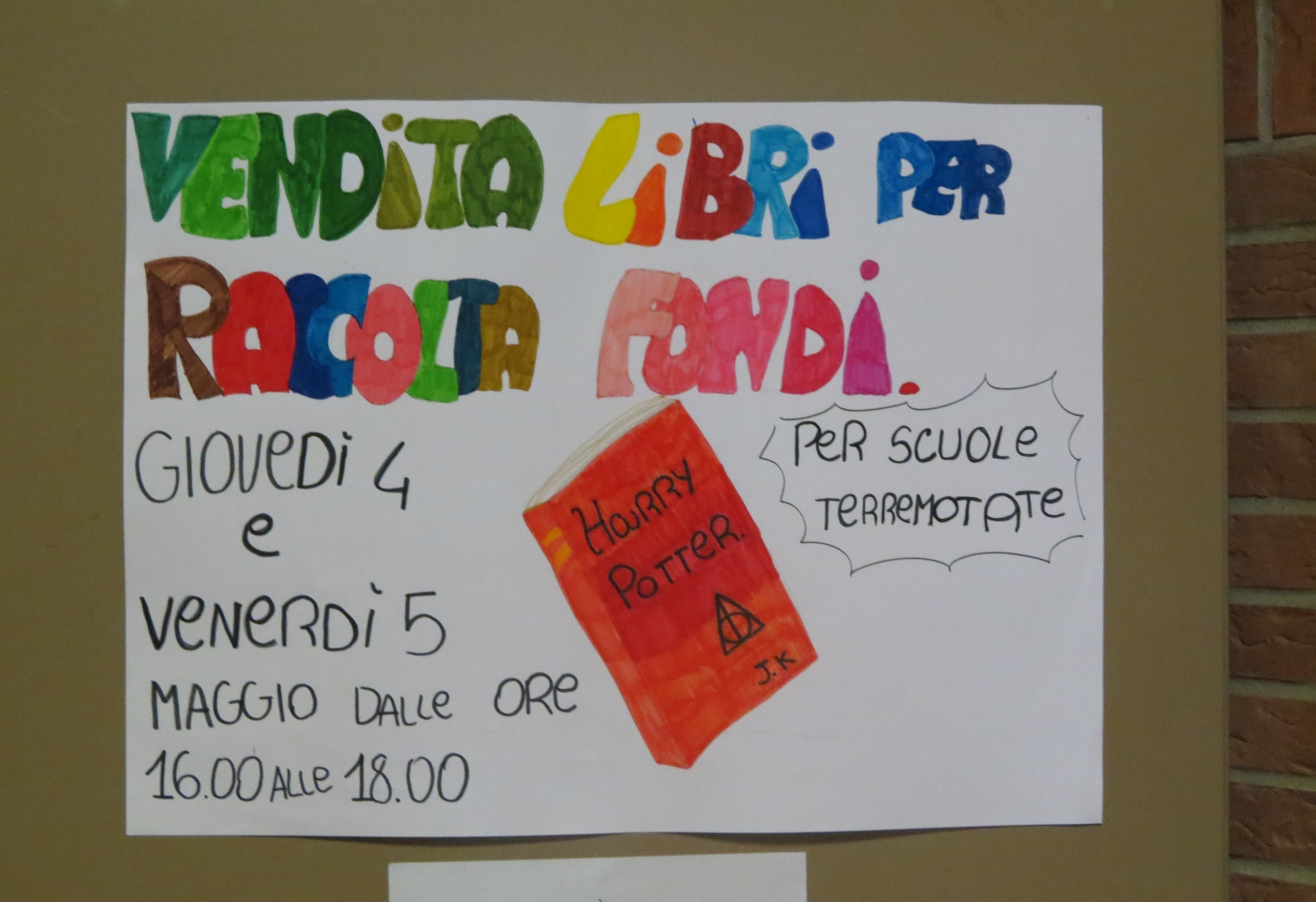 I NOSTRI BANCHETTI
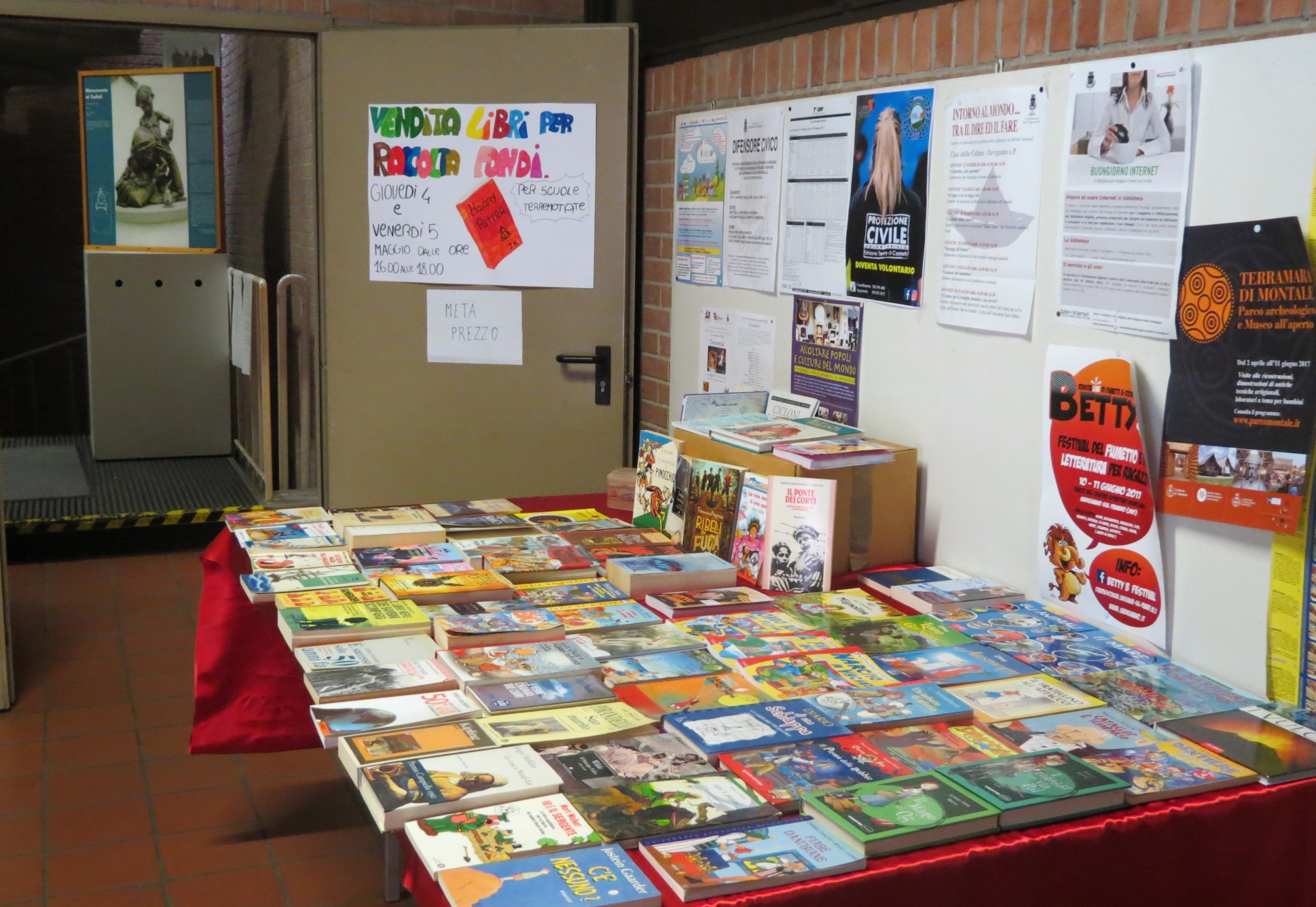 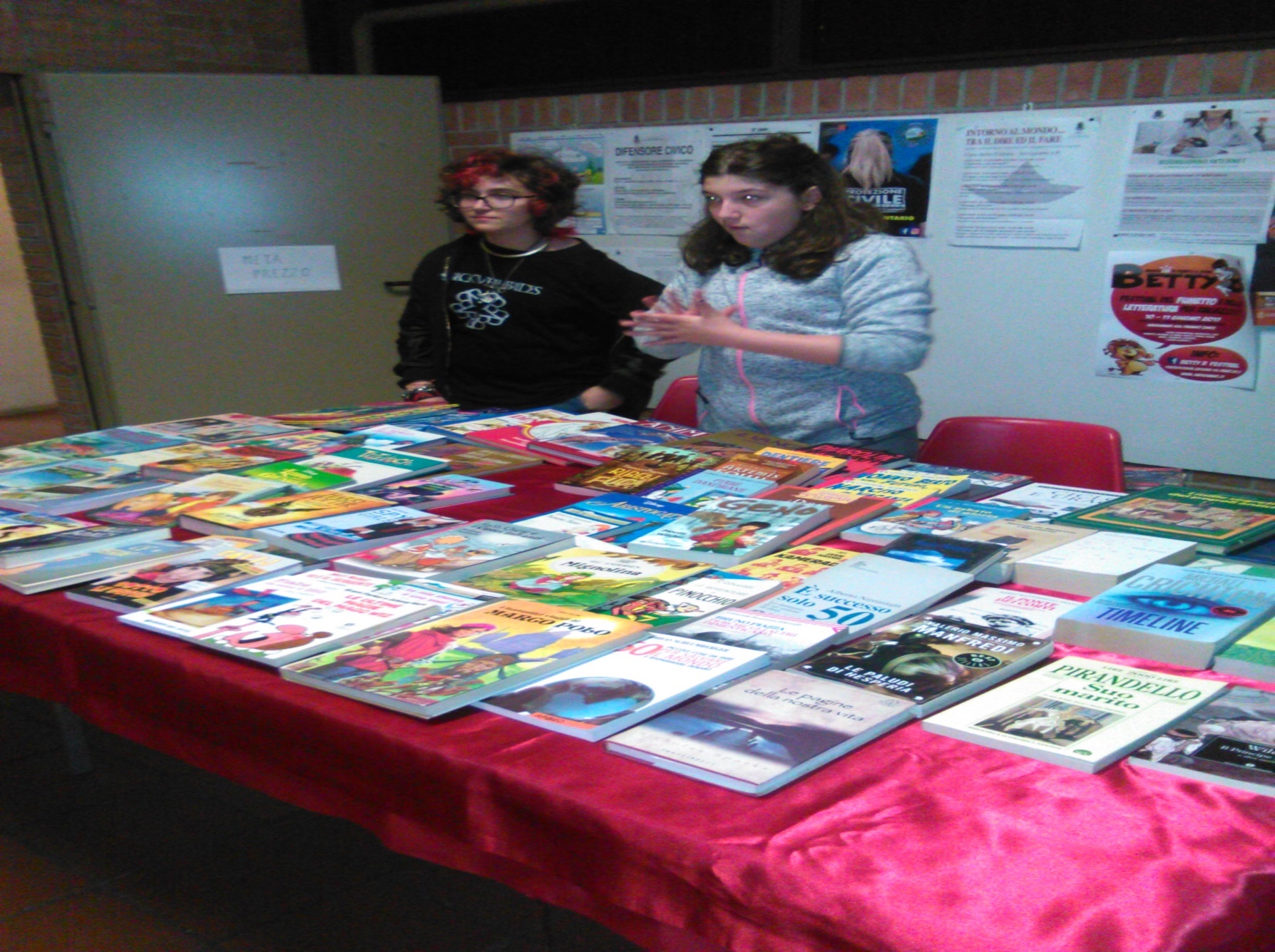 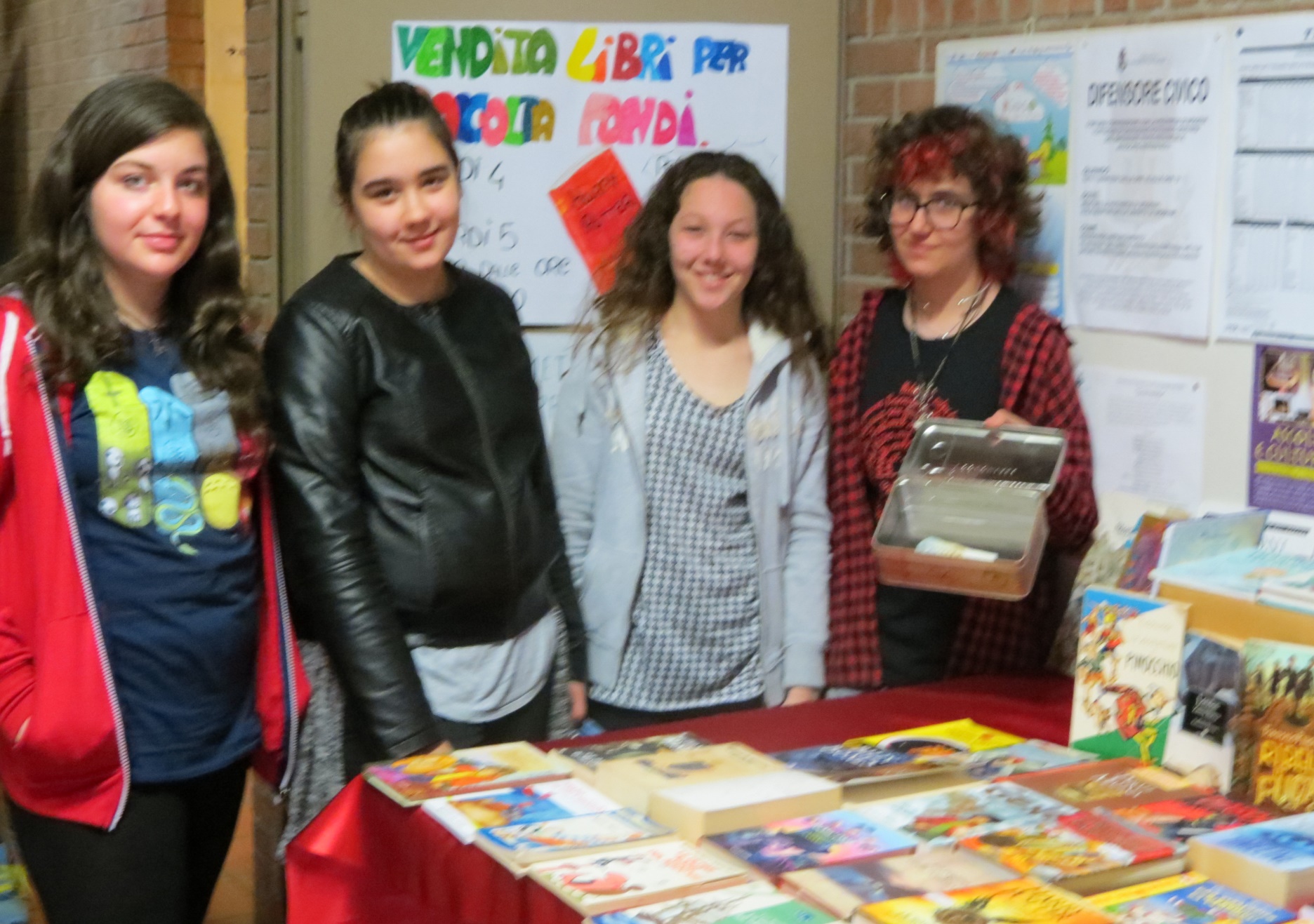 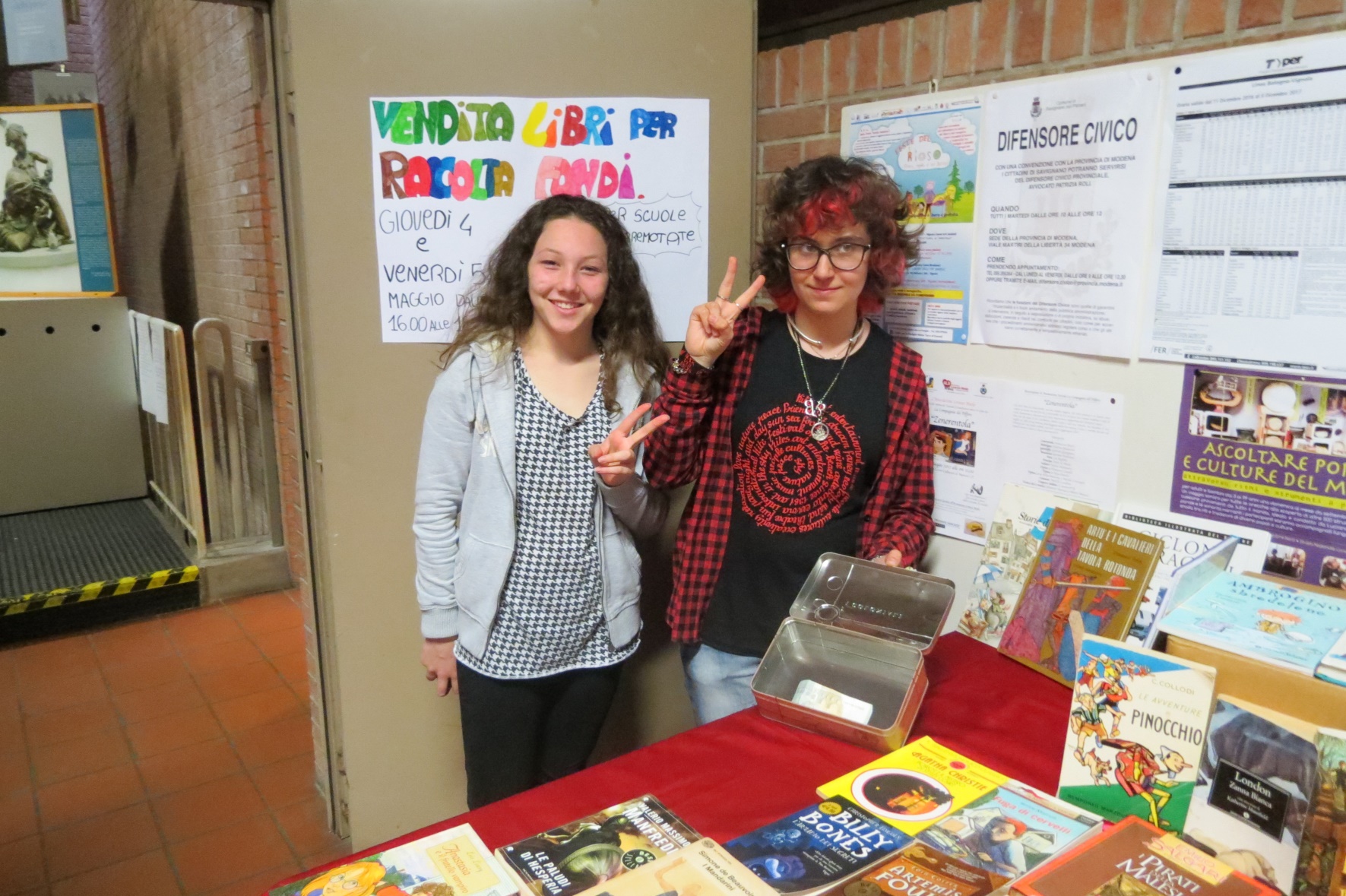 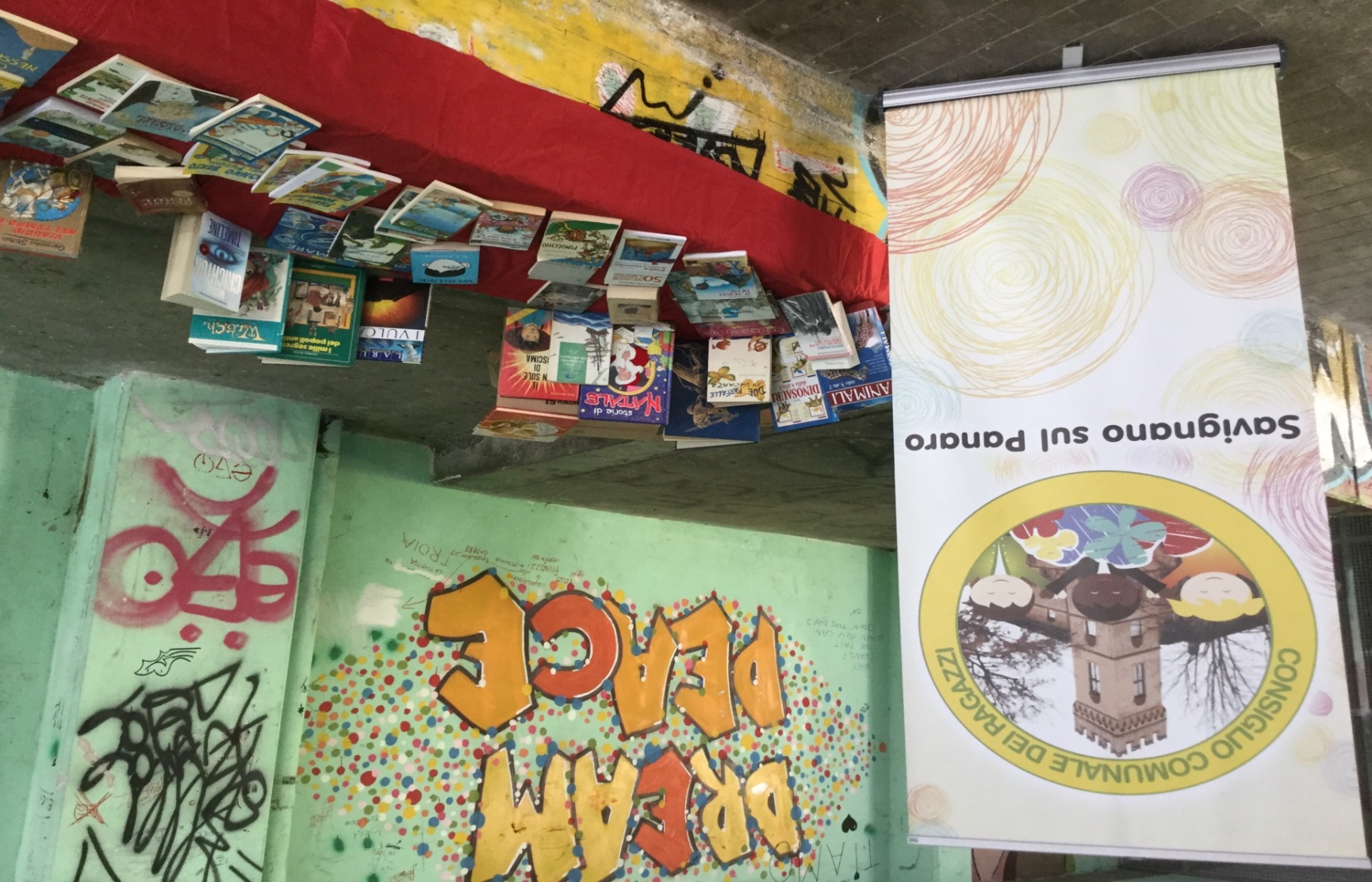 LAVORARE PER UN PROGETTO COMUNE:
TUTELA DELL’AMBIENTE
Ecco alcune attività che hanno visto impegnata la nostra scuola all’insegna del rispetto dell’ambiente


PROGETTO USO E RIUSO

SETTIMANA EUROPEA DEL RICICLO

LABORATORIO CUCITO CON MATERIALE DI RICICLO

PROGETTO  DEA MINERVA: COMUNE DI SAVIGNANO IN COLLABORAZIONE CON L’ISTITUTO COMPRENSIVO

REALIZZAZIONE VIDEO PROGETTO DEA MINERVA
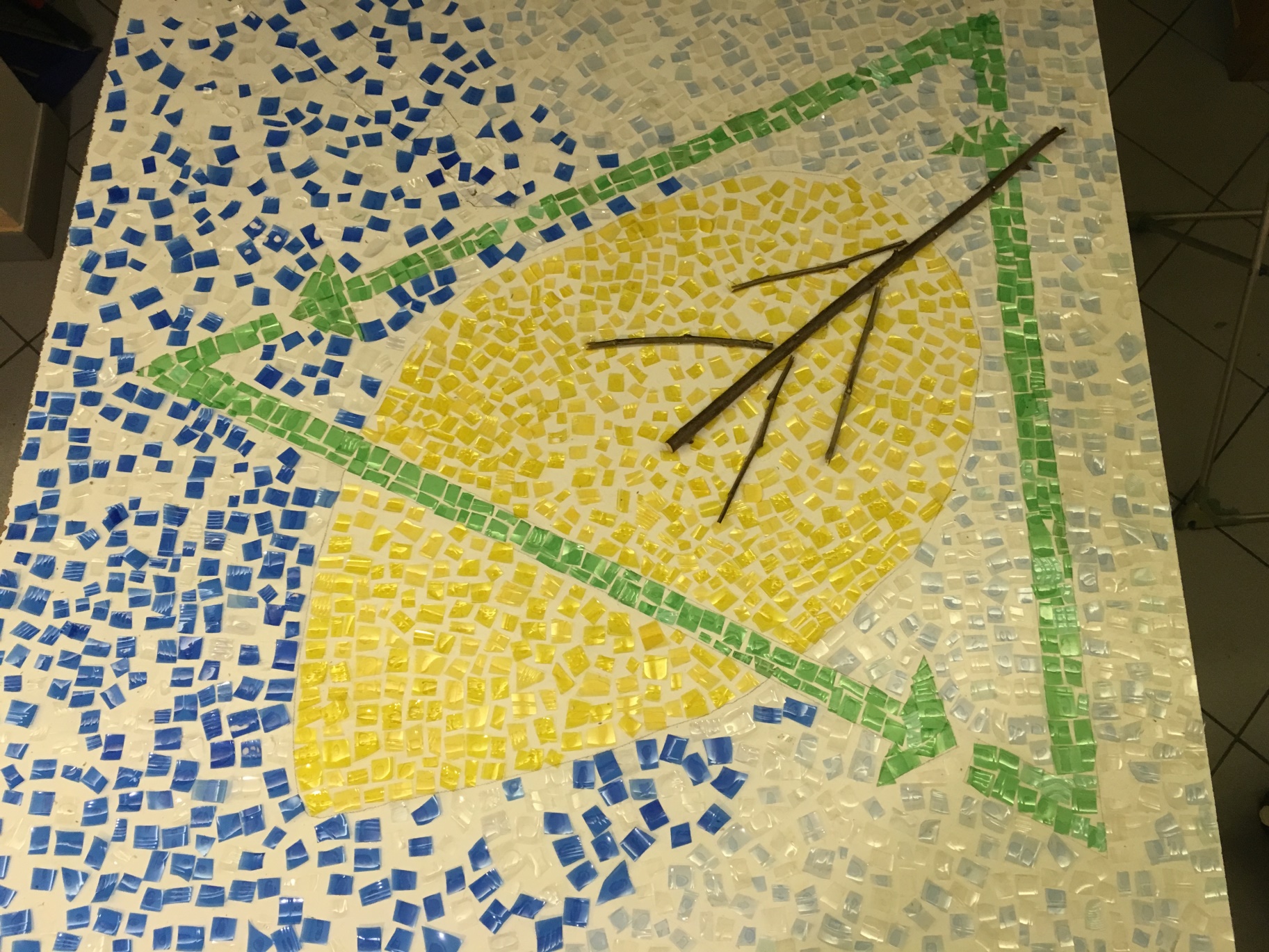 PROGETTO DEA MINERVA
Quando nasce e a che fini
Il progetto “Dea Minerva” nasce il primo giugno 2012 per spronare i ragazzi di Savignano a riciclare per una buona causa.
Vicino alle scuole vengono messi macchinari in grado di compattare la plastica chiamati compattatori. La plastica viene in seguito immagazzinata per essere poi venduta ad aziende varie. 
I soldi ricavati vengono donati alle scuole dell’istituto comprensivo di Savignano e ogni anno si ricavano oltre 10.000€!
Cosa vuole sottolineare
Il progetto vuole sottolineare l’importanza dei rifiuti e che possono essere potenziali risorse da trasformare in prodotti finiti e a educare a una consapevole e corretta gestione dei rifiuti.
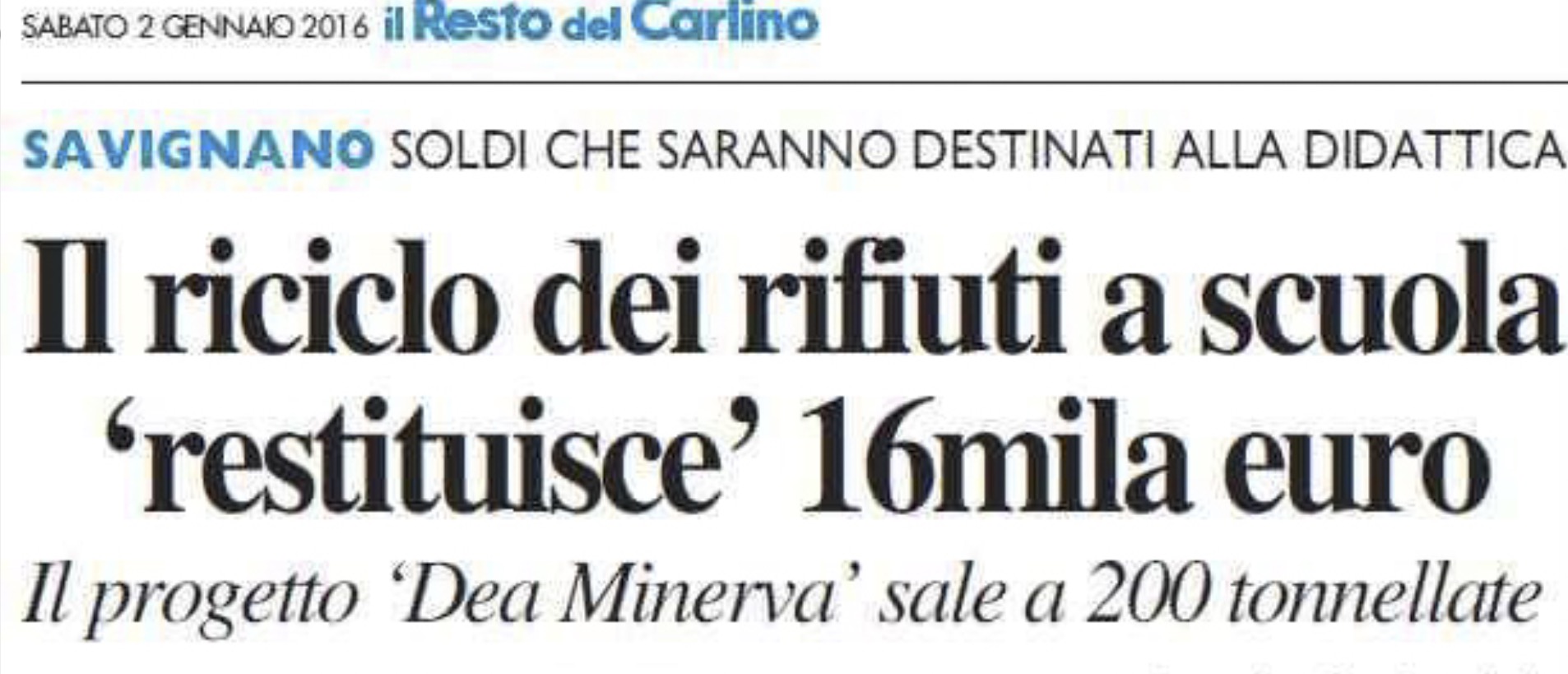 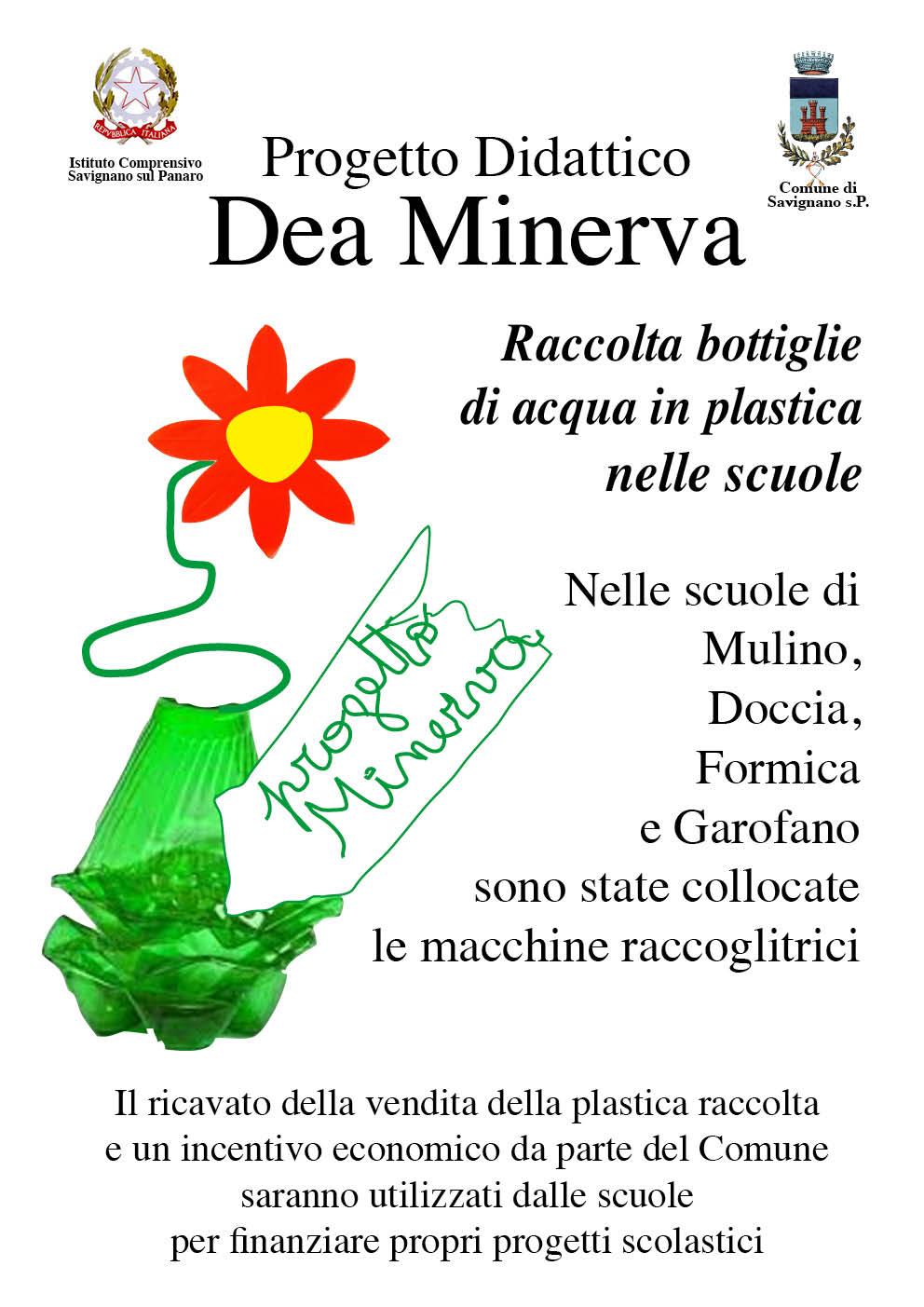 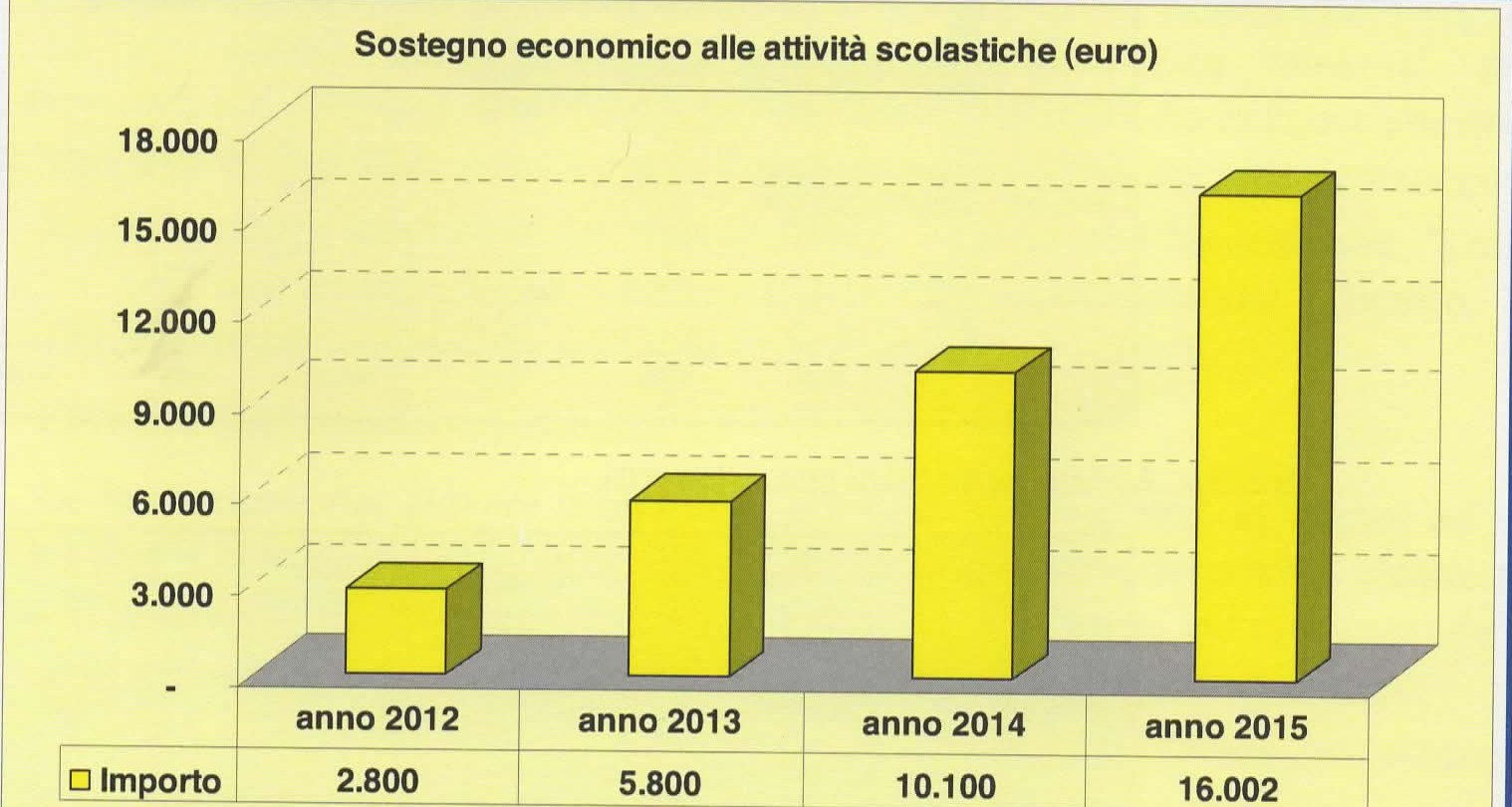 Il guadagno di Savignano con il progetto “Dea Minerva” nel corso degli anni.
Chi era la Dea Minerva
La Dea Minerva era identificata dai greci come Atena ed era la dea della saggezza, del commercio, della vita tranquilla e operosa, la protettrice dell’intelligenza e di tutte le arti.
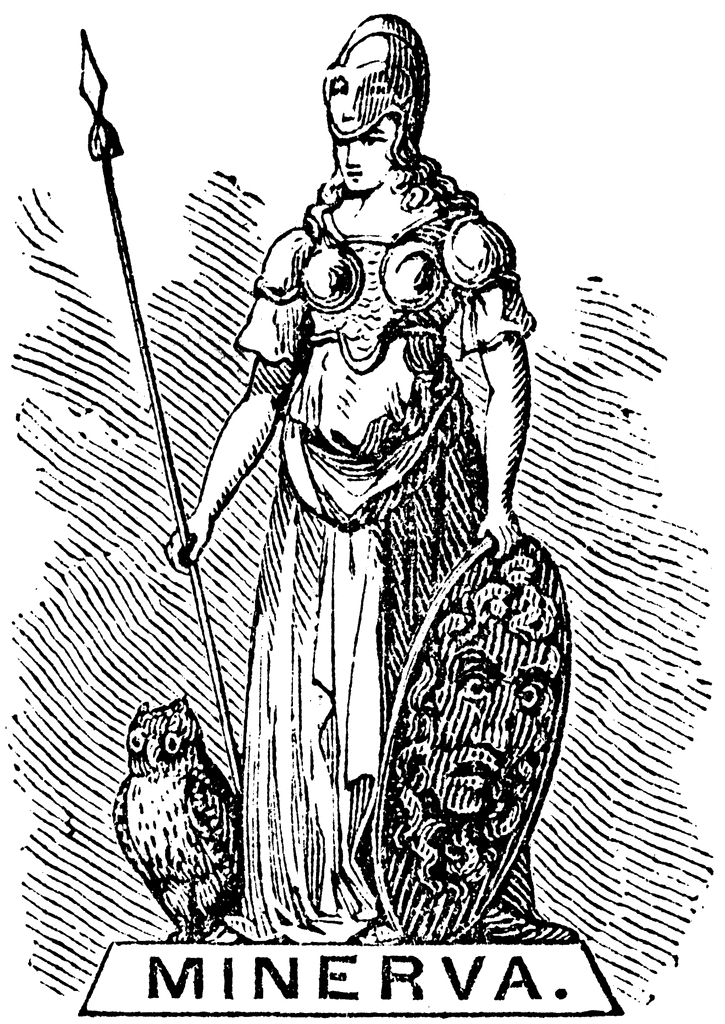 22 MAGGIO 2017: VISITA A MODIGLIANA
I ragazzi del CCR di Savignano ricevono una calorosa accoglienzapresso il Municipio di Modigliana
Saluti tra il sindaco di Modigliana e l’assessore all’istruzione di Savignano
Una gustosa merenda prima della visita al borgo
Dalle finestre del Municipio si vede in lontananza lo splendido borgo di Modigliana con la «Roccaccia»
I ragazzi di Modigliana ci mostrano le cartoline dipinte dai bambini della scuola elementare riguardanti il progetto regionale «Siamo nati per camminare», per promuovere la mobilità sostenibile
I ragazzi di Modigliana ci illustrano le bellezze del borgo
Ecco il forno dove si possono acquistare le lingue di suocera,
specialità salata di Modigliana
Le guide ci conducono nella piazza
del borgo
VISITA alla mostra del pittore macchiaiolo Silvestro Lega
All’interno della chiesa di San Domenico è conservata la «campana di San Savino». Risalente al 1169, è ritenuta la più antica campana della Romagna
Nel Palazzo Pretorio il sindaco ci racconta la leggenda del  BARATTO
Si narra che nel 1773 a Modigliana arrivò un forestiero in compagnia di una donna prossima al parto.
Furono ospiti della contessa Camilla Borghi-Biancoli che, in quel periodo, aveva una relazione col carceriere Lorenzo Chiappini. Nella notte fra il 16 e il 17 aprile partorirono entrambe le donne.
Il Chiappini battezzò la propria figlia col nome di Maria Stella Petronilla e dopo qualche giorno i forestieri sparirono.
Intanto Maria Stella cresceva, ricevendo un'educazione da gran signora.Si sposò con un lord inglese diventando la " marchesa di Modigliana" e, in seguito, con un barone russo.
Alla morte del Chiappini, Maria Stella ricevette una lettera, dove il padre le rivelava il mistero della sua nascita: era stata "barattata" con il figlio di un ricco signore che offriva condizioni vantaggiose.
Da allora Maria Stella si mise in cerca del vero padre e scoprì si trattava Luigi Filippo D'Orleans, nel '73 in esilio in Italia.
Filippo D'Orleans rifiutò di incontrarla ma Maria Stella, grazie al vescovo di Faenza, venne comunque proclamata figlia dei Conti D'Orleans. Iniziò quindi a essere perseguitata dai sicari di Luigi Filippo e dovette chiedere la protezione inglese.

Secondo questa leggenda, quindi, il bimbo nato a Modigliana il 17 aprile 1773 era Luigi Filippo d'Orleans, futuro Re di Francia.
Tutti insieme sul «Ponte della Signora»
Il pranzo è al sacco sulle sponde di un limpido ruscello
Il pranzo: una bella occasione per socializzare e scambiare prelibatezze culinarie
L’assessore di Modigliana, Alice Gentilini, ci addolcisce con gustosi pasticcini
Ai pasticcini i ragazzi del CCR di Savignano ribattono con 10 chilogrammi di ciliegie raccolti dal consigliere Matteo Ferrari
Sono con noi anche le operatrici del centro giovani LinK, Anna e Delia
Dopo il pranzo si aprono i lavori: CCR di Modigliana congiunto con CCR di Savignano
I consiglieri di Savignano espongono le attività dei 10 anni di CCR
Visione documentario «Punto di non ritorno» di L. Di Caprio sul riscaldamento globale per introdurre alla riflessione sulla tutela ambientale. Il  Consiglio comunale congiunto del 22 marzo a Savignano aveva deliberato di lavorare per la  realizzazione di un progetto comune che avesse  come obiettivo proprio  il rispetto dell’ambiente
Annotiamo su un cartellone le nostre riflessioni